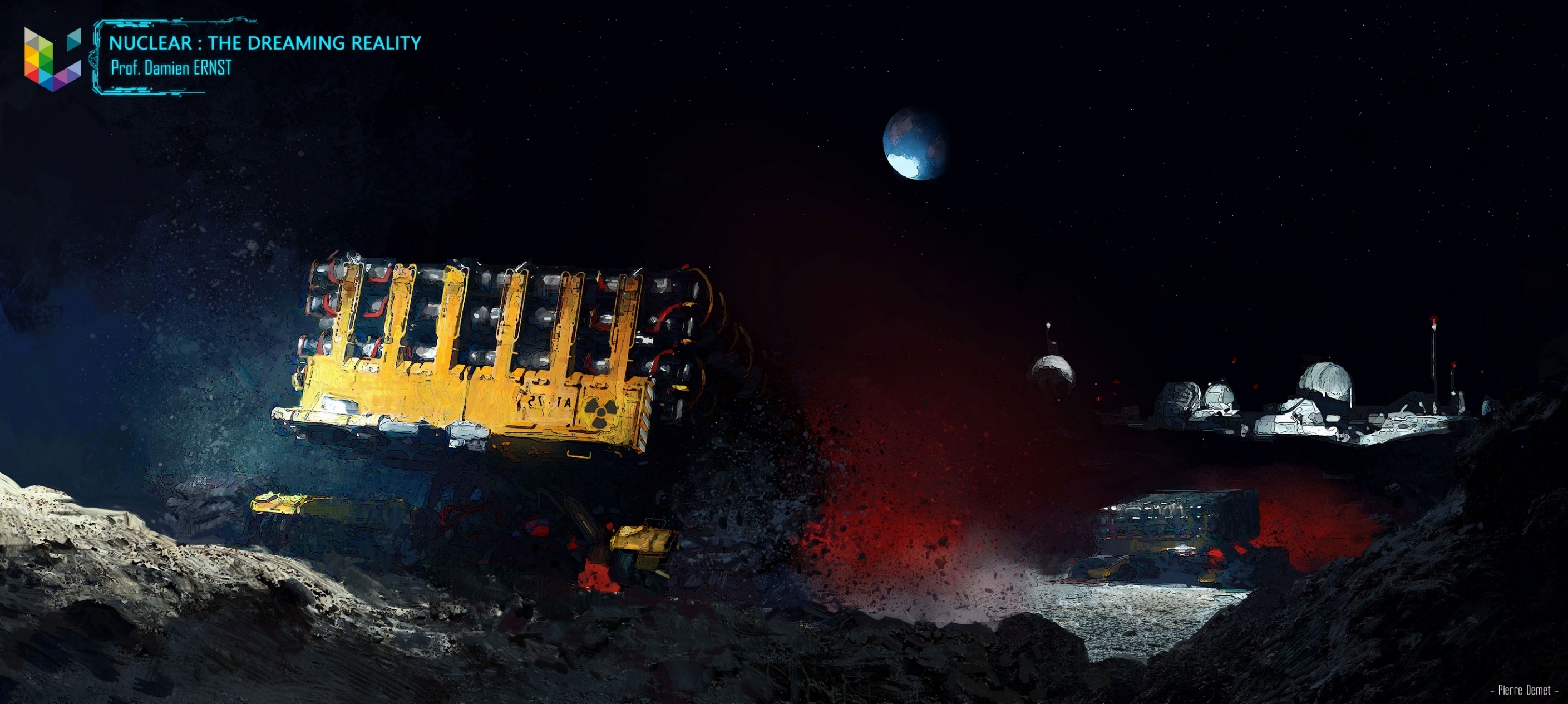 1
Climate change
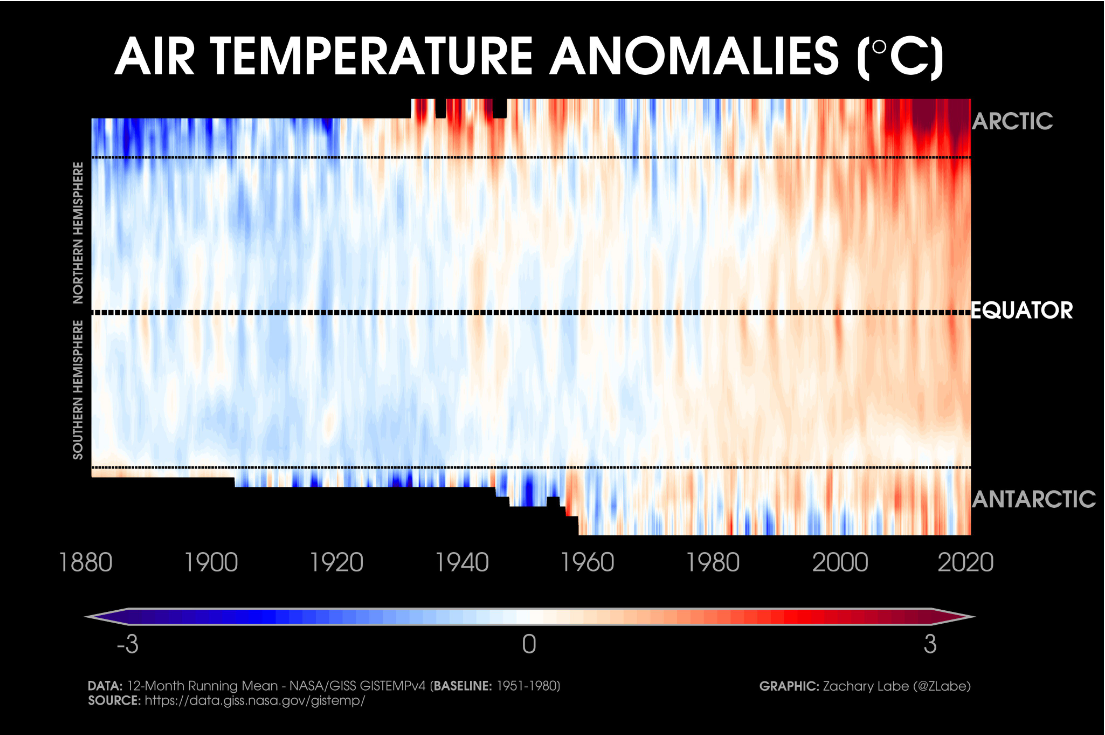 2
The culprit: Greenhouse gas (GHG) emissions
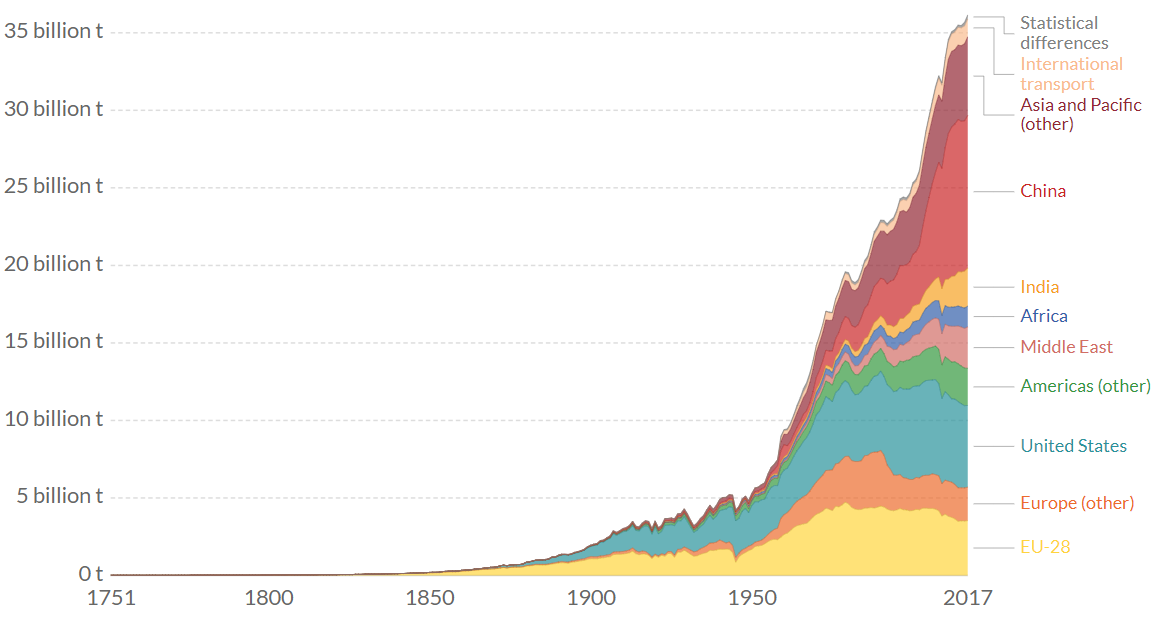 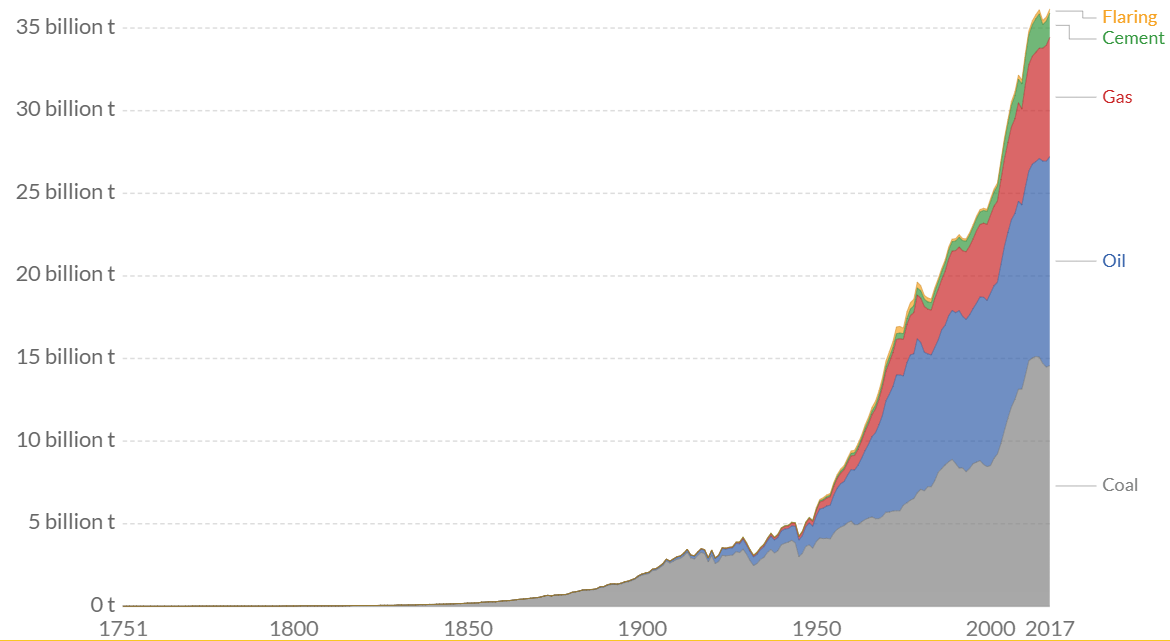 CO2 emissions from the combustion of fossil fuels and cement production: 36 Gt (65% of GHG emissions). 
 
Total man-made GHG emissions: 55 Gt-CO2-equivalent (Other sources: F-gases 2%, Nitrous Oxide 6%, Methane 16%, CO2 emitted from direct human-induced impacts on forestry and other land use 11%)
3
Sources: https://ourworldindata.org/co2-and-other-greenhouse-gas-emissions and https://www.epa.gov/ghgemissions/global-greenhouse-gas-emissions-data
Nuclear: One of the three credible ways to eliminate fossil fuels
Nuclear, solar and wind energy are the only types of energy that are sufficiently cheap and abundant enough to meet our energy needs in a CO2-free way. 
that are cheap and abundant enough to cover our energy needs in a CO2-free way.
Here are some energy-related numbers:

Total global final energy consumption in 2016: 111,000 TWh. 
2.3% growth in energy use in 2018.
Average final energy consumption per person, per day: 40 kWh
Average power produced by a top professionnel cyclist during a half-hour hill climb: 400 W.  100 hours of climbing needed to produce 40 kWh!
Average energy consumption per person, per day in the EU-28: 100 kWh
4
Why are we not including biomass?
A typical forest can absorb energy from the sun at an average rate of 0.2 W/m2 (photovoltaic panels can harvest 50 W/m2 in the best locations).


For producing 111000 TWh of energy, 
63 million km² of forest is  needed. 


Earth’s surface: 510,1 million km²
Ocean surface: 360 million km²
Land surface: 134 million km²
Forest surface: 40 million km²
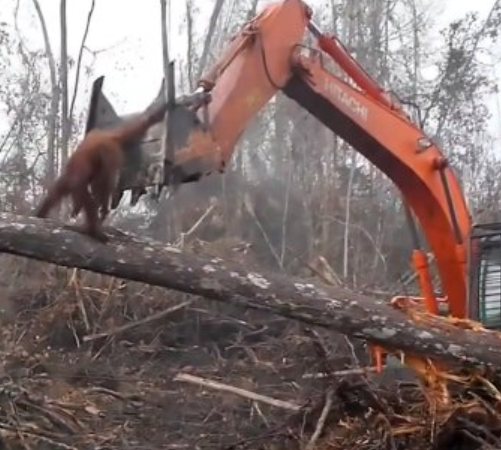 5
Source: https://metro.co.uk/2019/04/19/heartbreaking-moment-orangutan-takes-digger-david-attenboroughs-new-documentary-9258461/
Producing 111,000 TWh of electricity using nuclear power
European pressurized reactor (EPR) 
Power: 1650 MWe, 4500 MWth. 
Load factor: 90%
Fuel: 25 tons of enriched uranium per year (5%). 150 tons of natural uranium per year (when using MOX fuel that allows to use 25% less uranium through recycling).
Two are in operation in Taishan (China). Connection to the grid of the Olkiluoto EPR (Finland) in July 2020. Flamanville in 2022. 


To produce 111,000 TWh of electricity, we would need, annually, 8532 EPRs.
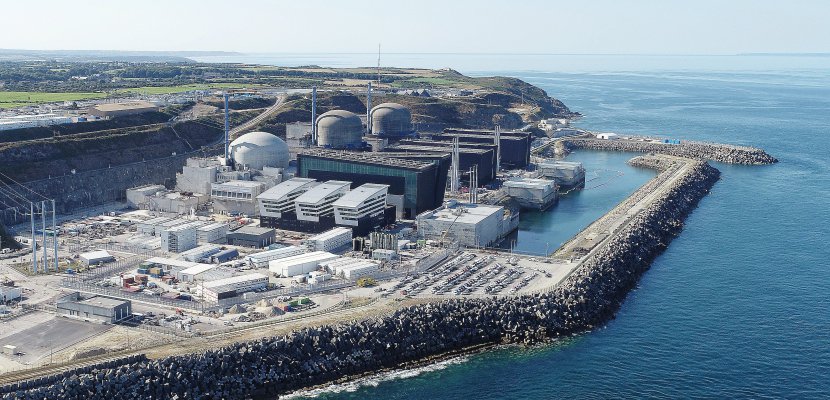 6
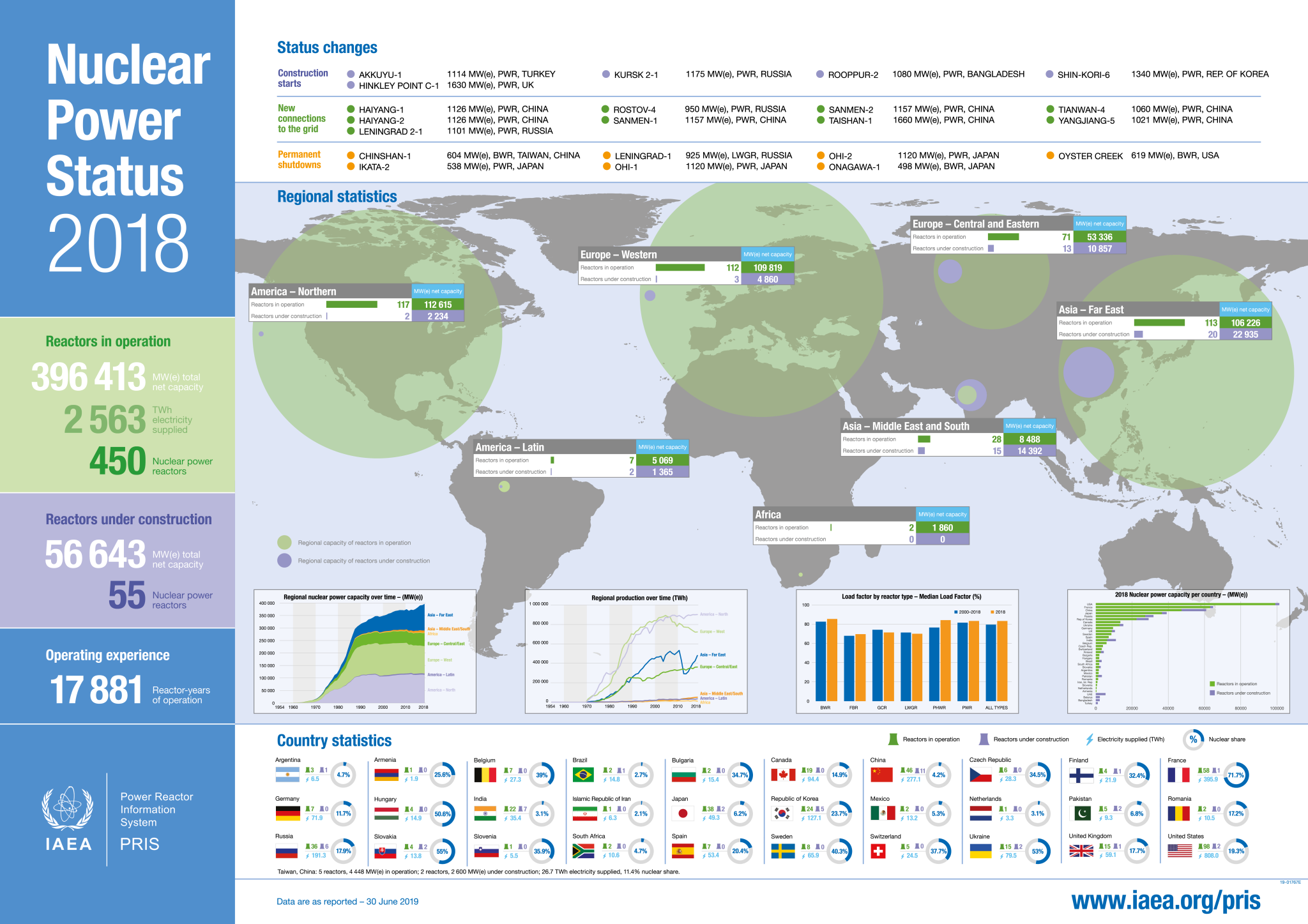 7
Not enough water for cooling down these reactors?
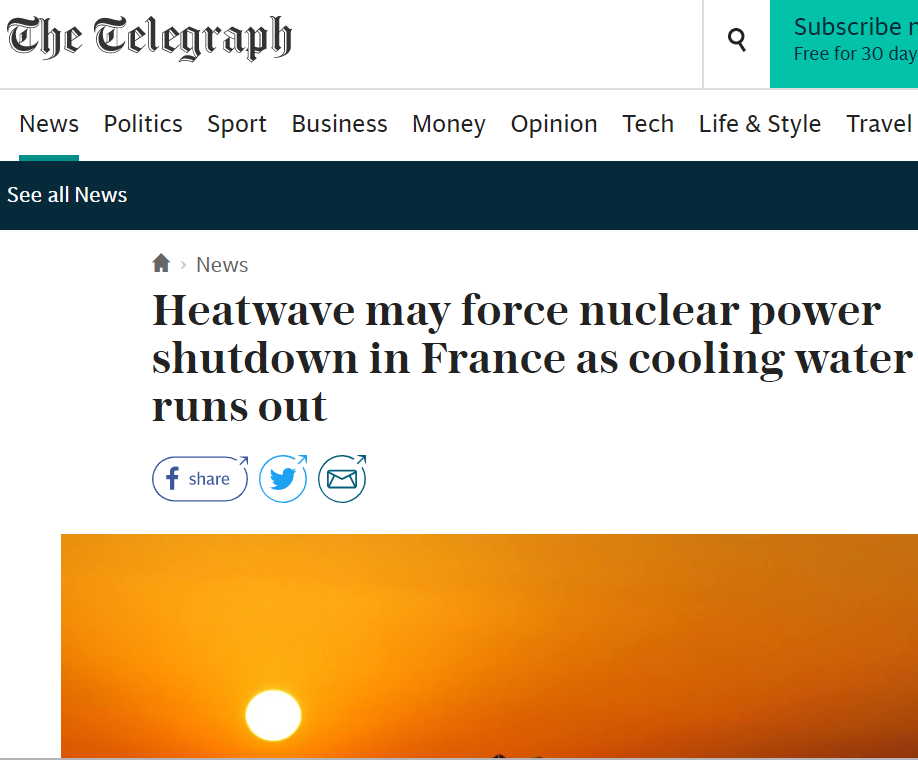 When an EPR is running, 2850 MW of heat power needs to be dissipated.
Correspond to the heat power needed for  the vaporisation of 1.162 m3/s of water!

For the whole EPR fleet (with a 90% load factor), the amound of power needed would be 8922.7 m3/s
8
Vaporization of water at 20 °C requires 0.685 kWh/kg.
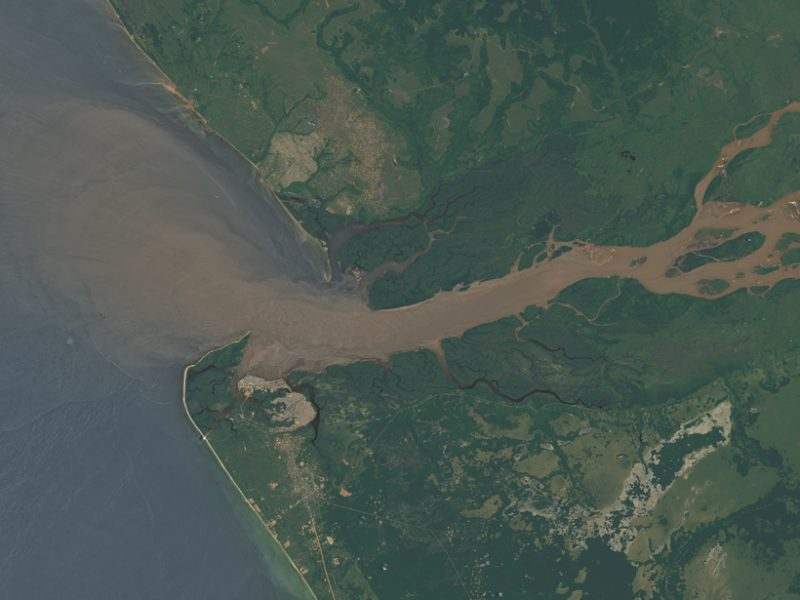 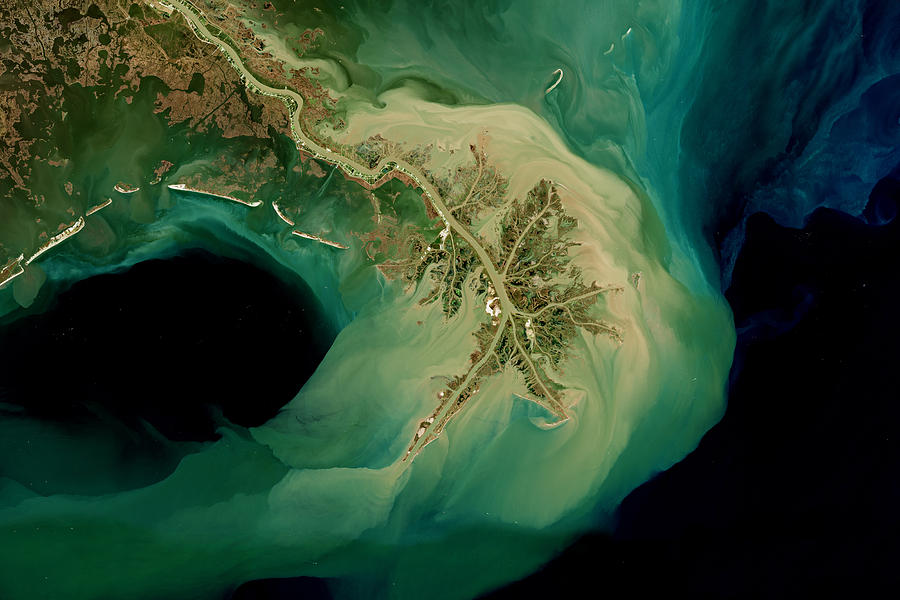 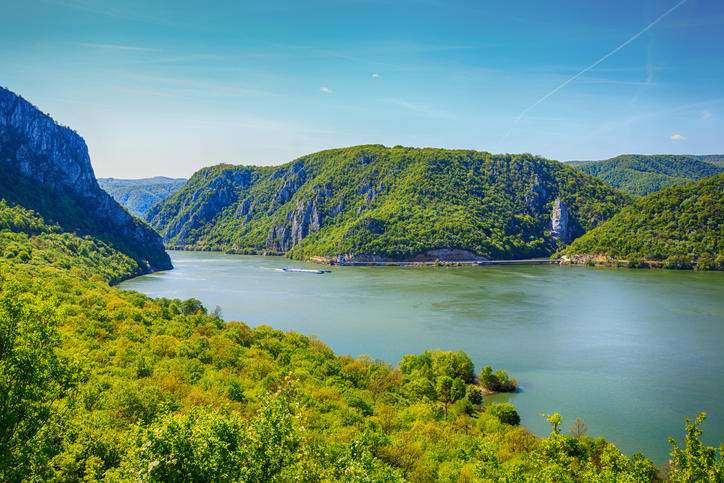 Danube: 
6500 m³/s
Mississipi: 
16790 m³/s
Congo river:  
41000 m³/s
9
Power plant can cool down with a fully closed-circuit for water!
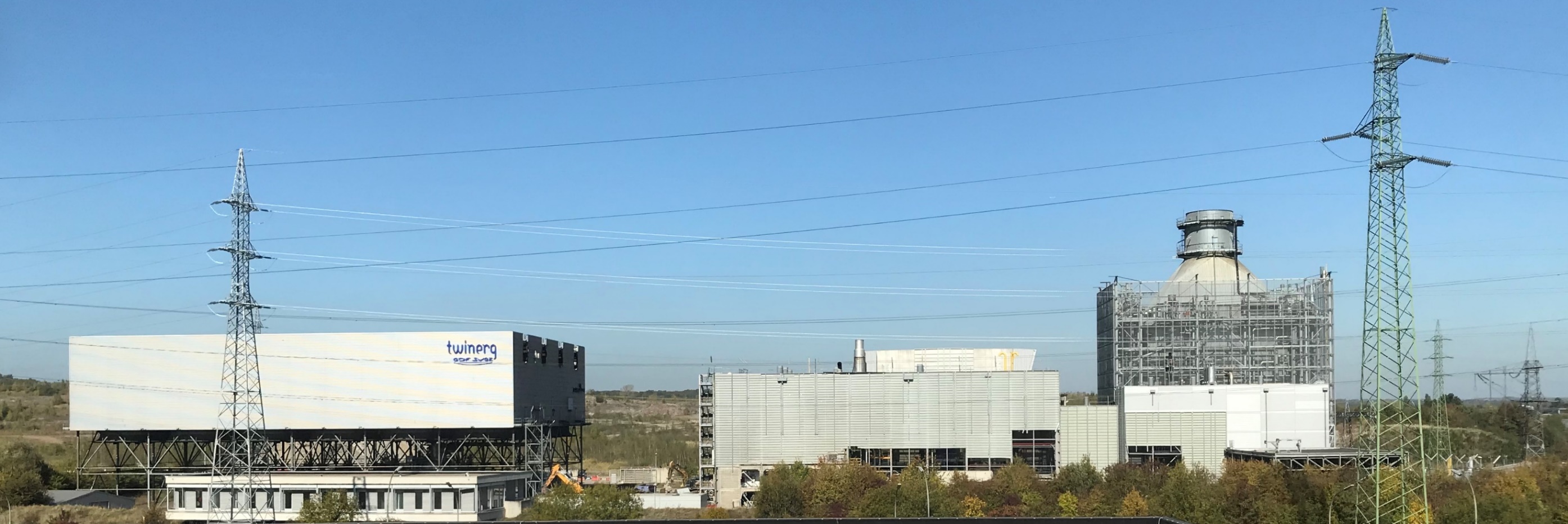 The 375 MW Twinerg power plant (2002-2016). The excess heat for district heating was dissipated in the atmosphere through a heat exchanger (on the left in the image).
10
But is there enough uranium?
Snowball effect, but under control
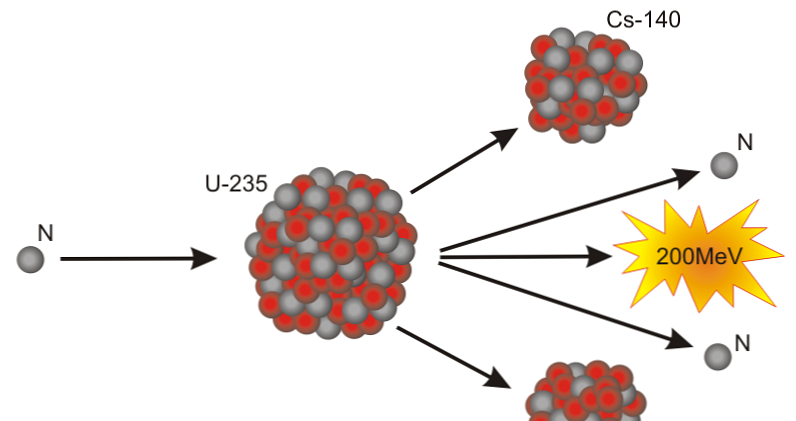 Fission of an atom generates in average around 200 MeV  of energy. 
186 MeV directly.
14 MeV afterwards due to a degradation of fission products. 
Many different types of fission products can be produced.
Source: AIEA : Uranium 2018, Resources, Production and Demand
11
But wait - there is plenty of uranium in the ocean
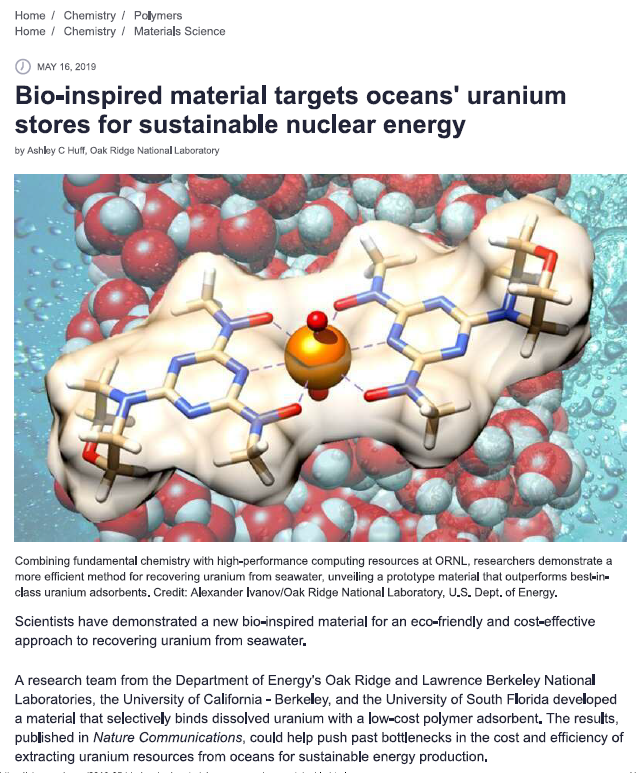 Source: The Pacific Northwest National Laboratory, Global energy policy research
12
13
And there are fast-neutron (breeder) reactors
Fast-breeder reactors could, in principle, extract almost all of the energy contained in uranium, decreasing fuel requirements by at least a factor of 50 compared to widely used Pressured Water Reactors. 

Land reserves: 56*50 = 2800 years

Land reserves + 10% sea water reserves:
(56 + 350)*50 = 20,300 years

Two commercially operating fast-neutron reactors: the BN-600 reactor (560 MWe) and the BN-800 reactor (880 MWe). Sodium-cooled reactors.
14
Unlimited power! (well, almost)
BN-800 Beloïarsk reactor
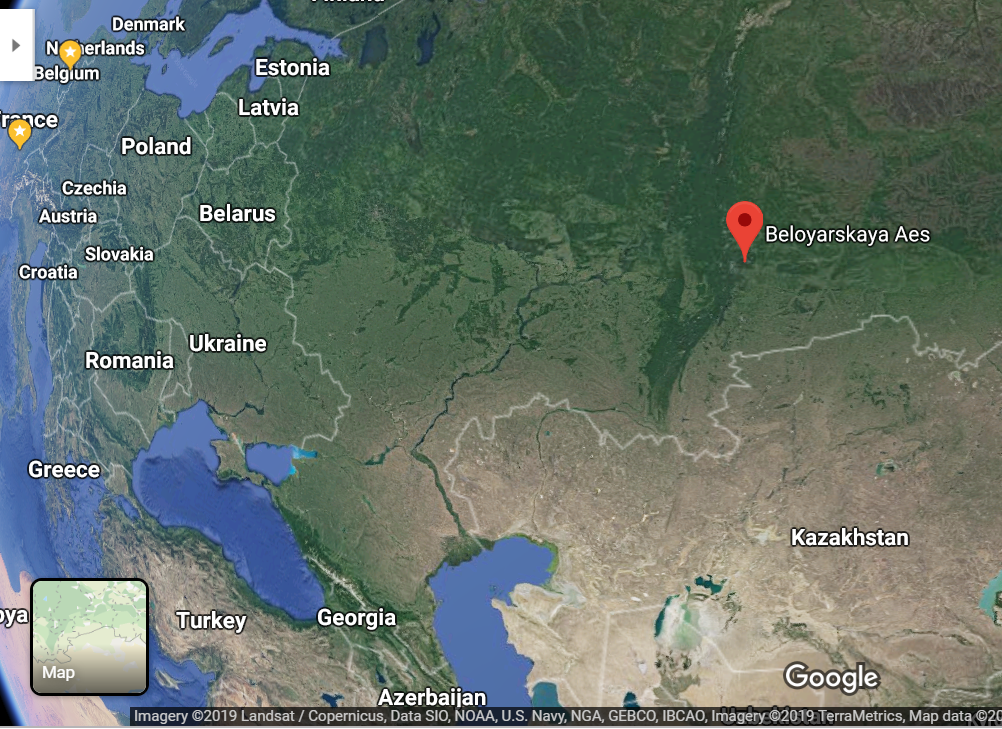 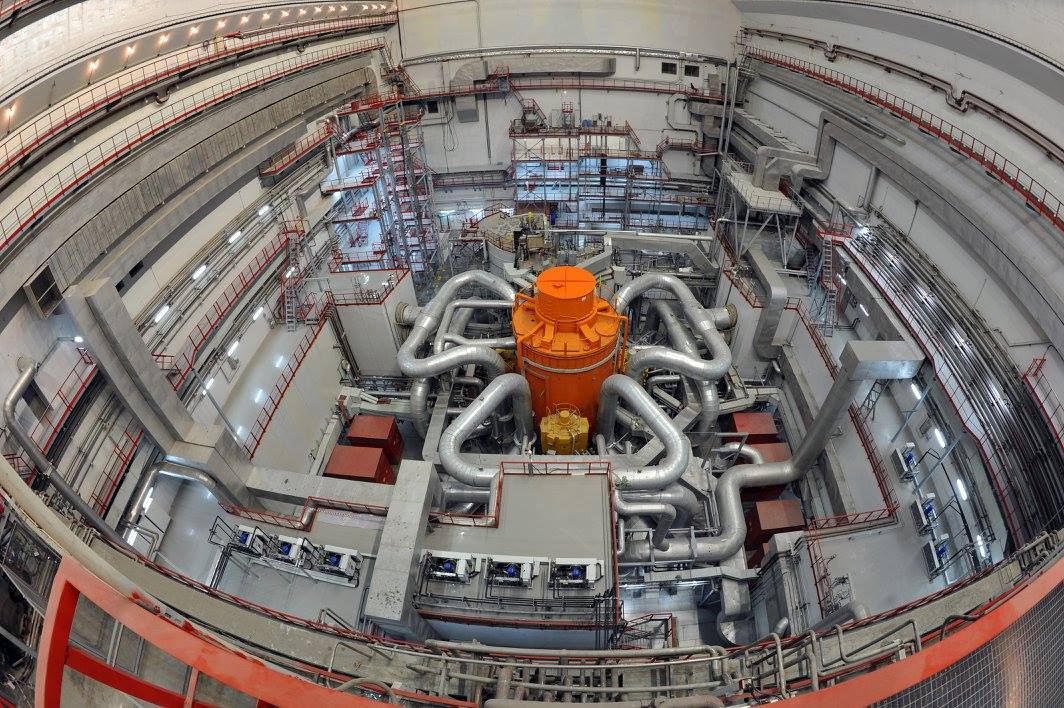 15
ASTRID into oblivion
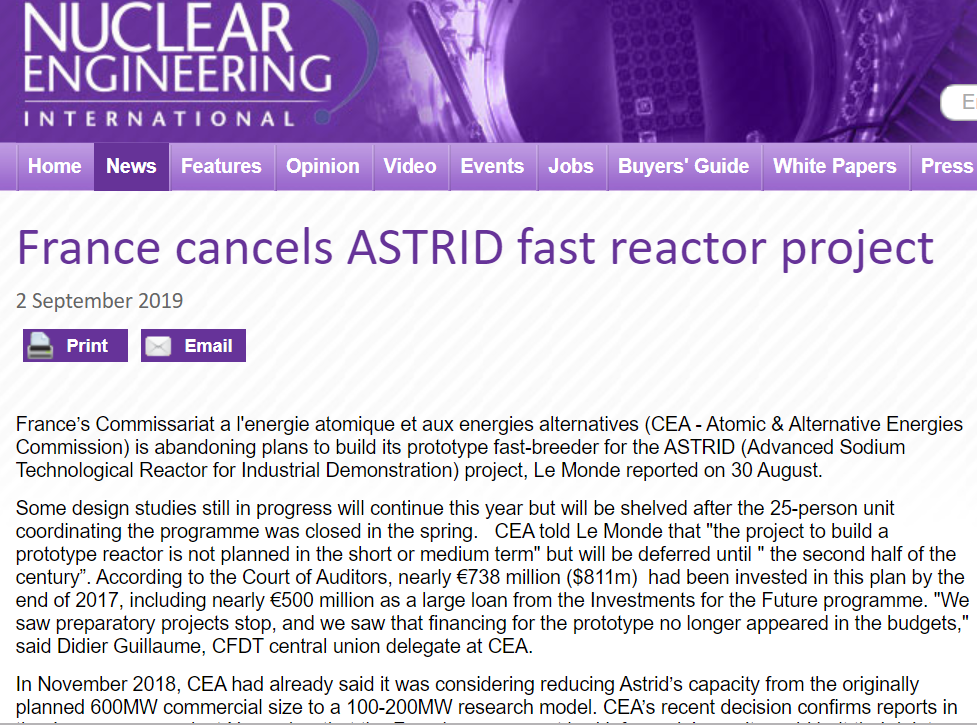 16
Wunderland Kalkar
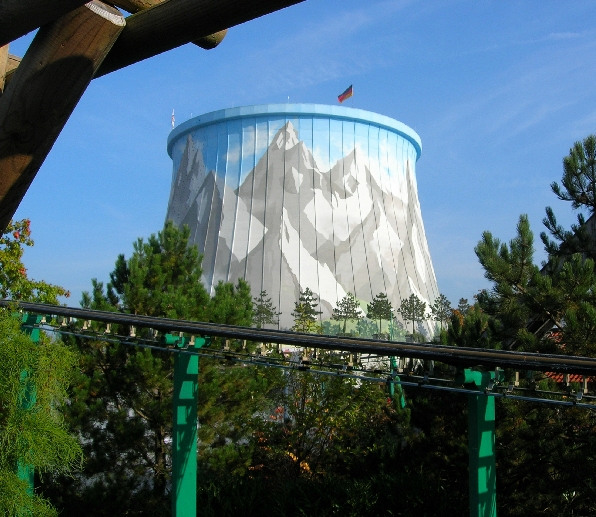 The SNR-300 was a fast breeder sodium cooled nuclear reactor built near the town of Kalkar (Germany).

The reactor was completed in 1985 but never taken online. SNR-300 was to output 327 megawatts. The project cost about  3.5 billion €. 250 million € financed by Belgium.

The site is now the location of a theme park, Wunderland Kalkar.
17
Safety issues of nuclear power
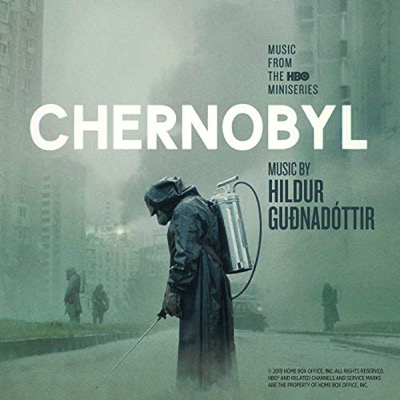 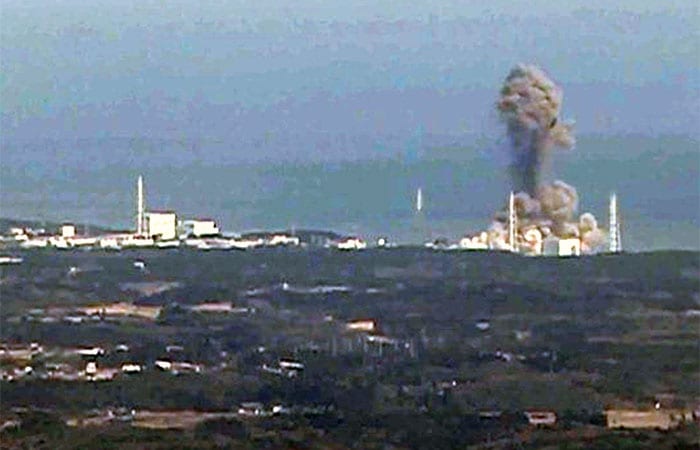 Fukushima (March 2011)
Chernobyl (April 1986)
18
30 years after Chernobyl disaster, wildlife is flourishing in radioactive wasteland
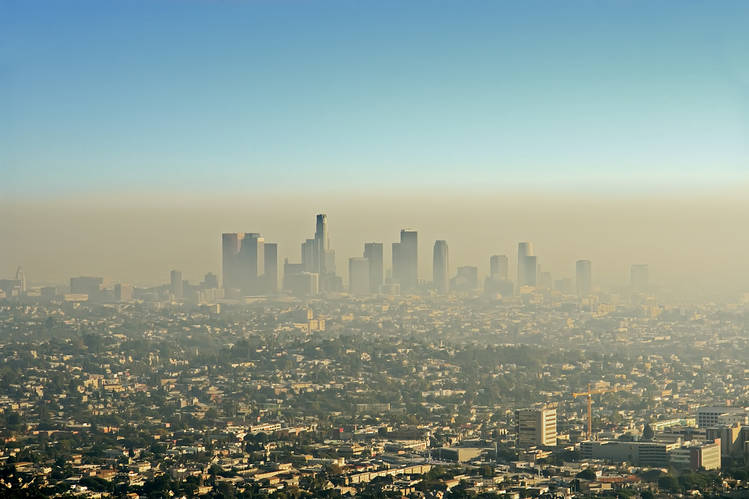 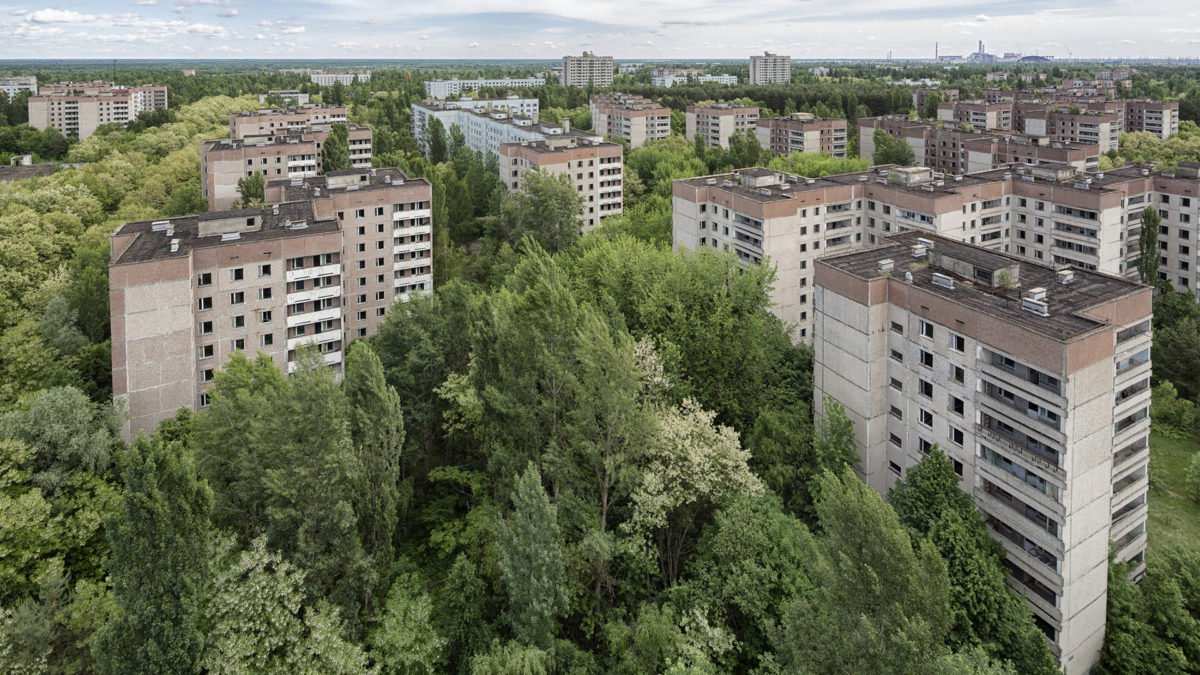 Los Angeles, today
Chernobyl, today
Source: https://www.telegraph.co.uk/news/2016/04/23/wildlife-returns-to-radioactive-wasteland-of-chernobyl/
19
Gen III reactors safer
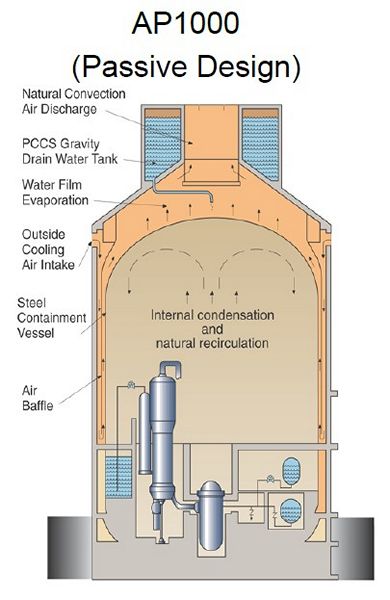 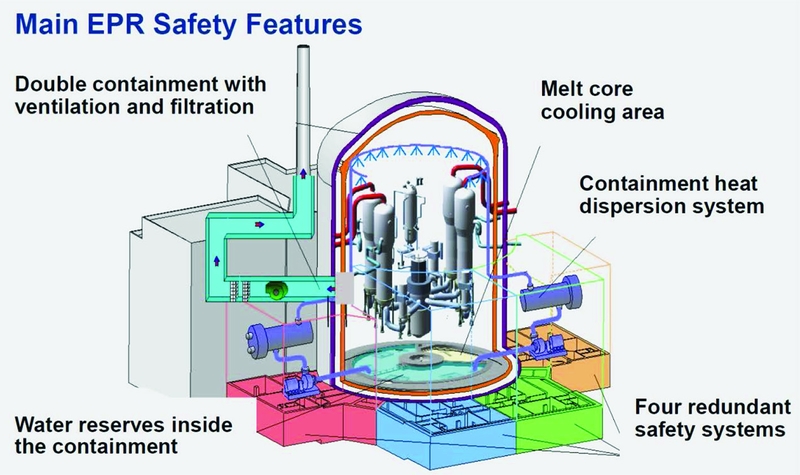 20
Gen IV reactors even safer
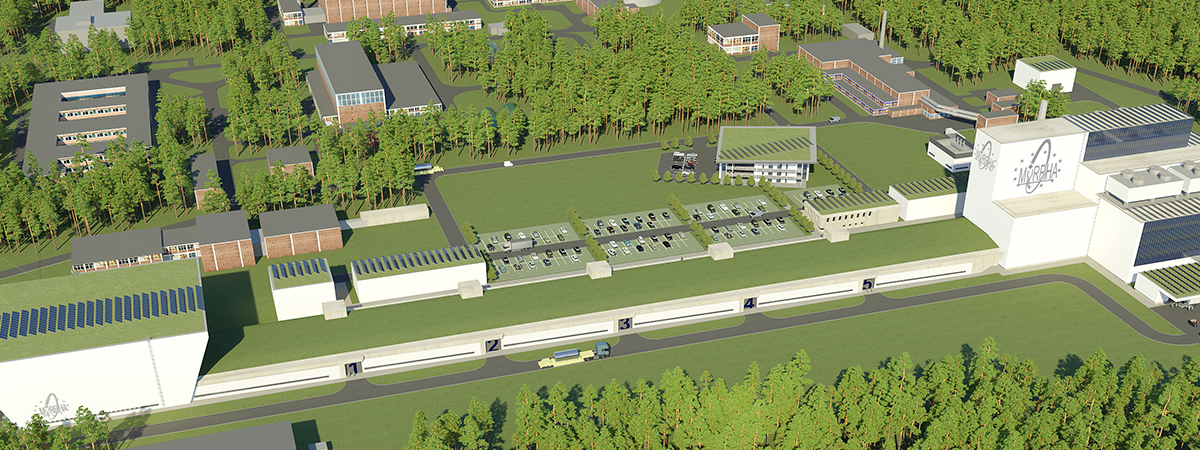 Two interesting features for Myrrha: (a) when the proton accelerator stops, the reaction stops immediately (b) this ADS-type of reactor makes it easier to burn safely large quantities of minor actinides whose fission produces little delayed neutrons (c) the lead-bismuth coolant is opaque to gamma radiation, but transparent to neutron flux; it melts easily at a low temperature, but does not boil until an extremely high temperature is reached (1740 °C); it does not greatly expand or contract when exposed to heat or cold; it has a high heat capacity; it will naturally circulate through the reactor core without pumps being required - whether during normal operation or as a means of residual decay heat removal; and it will solidify once decay heat from a used reactor has dropped to a low level.
21
Put these reactors where noboby lives!
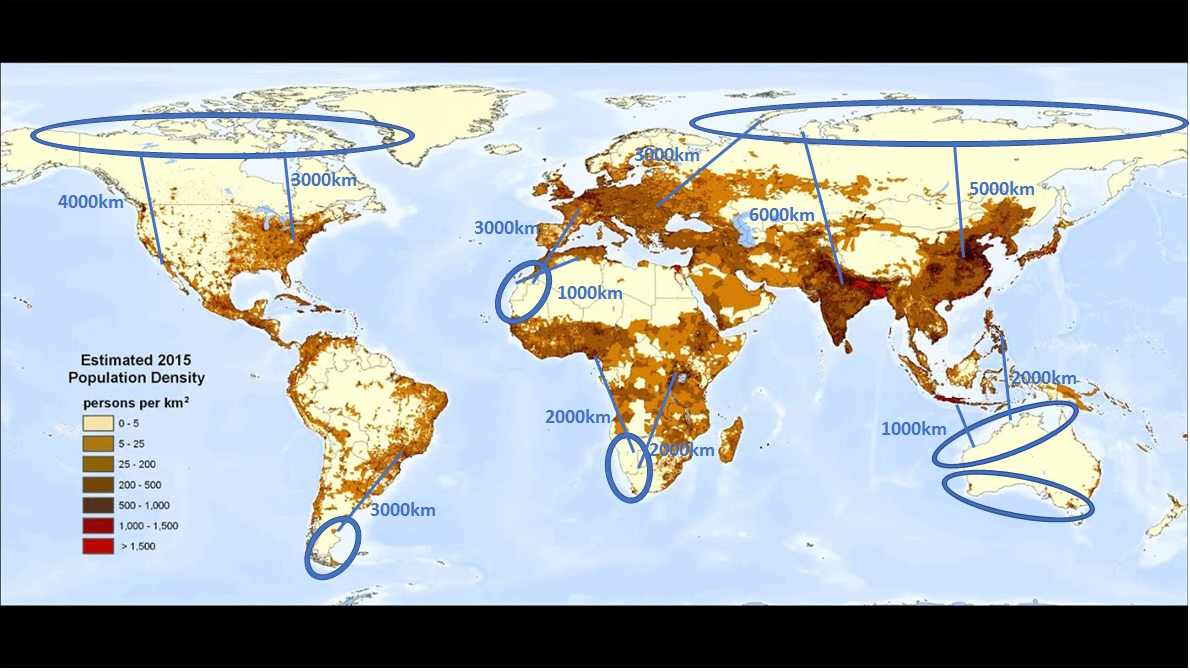 22
Good bye pipelines, hello power lines
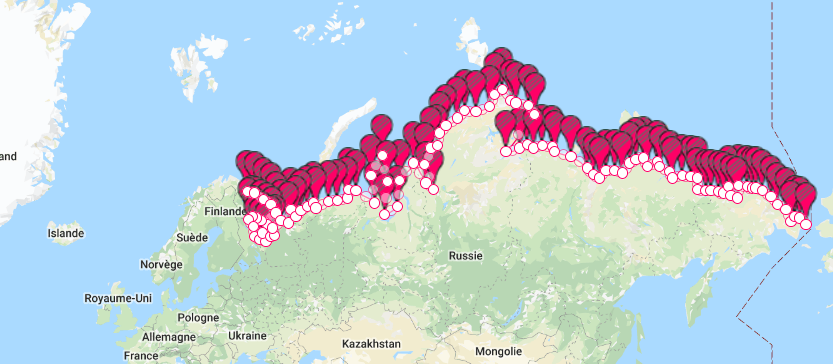 Northern Russia: about 12,000km of coastline.

Around 2400 EPRs (600*4) could be built in groups of 4 EPRs spaced 20 km apart. 

In case of an INES 7 type incident, only four generators would be in an exclusion zone. 

Chernobyl accident in 1986 with reactor 4. Reactor 2 closed in 1991, reactor 1 in 1996 and reactor 3 in 2000 => Even if the reactors were all grouped together, it is very unlikely that a major incident on one would endanger the integrity of the others.
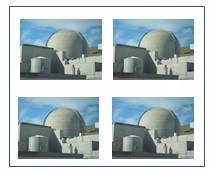 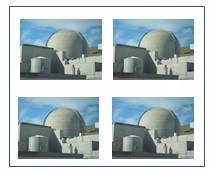 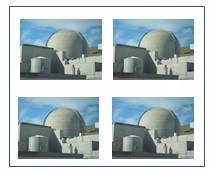 20 km
23
Huge towers for tiny electrons
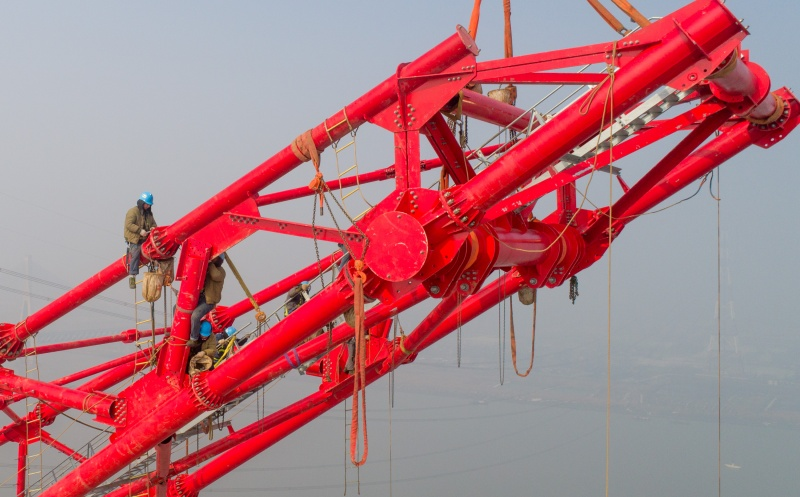 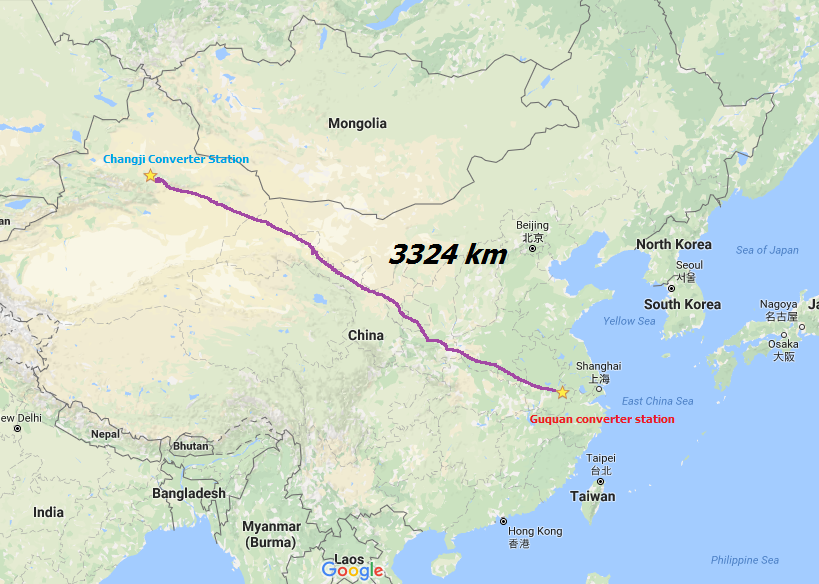 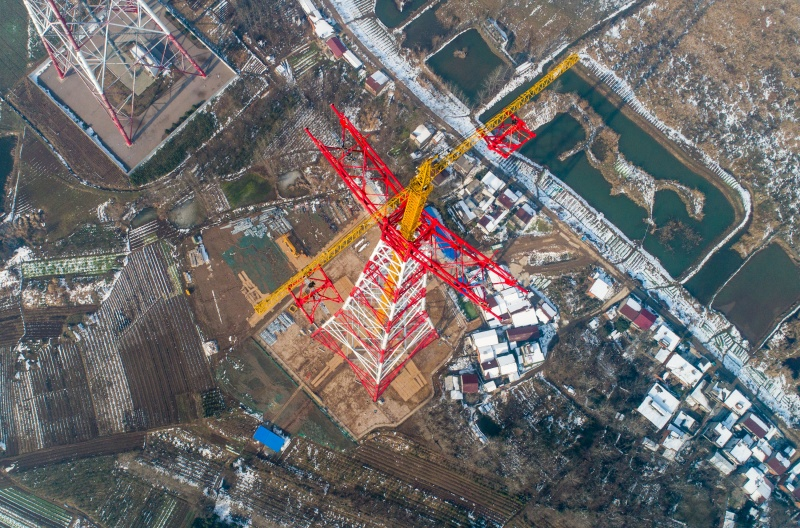 Construction of an ultra-high voltage line (UHVDC, 1100kV, 12GW, 3000km) between Changji and Guquan, China
24
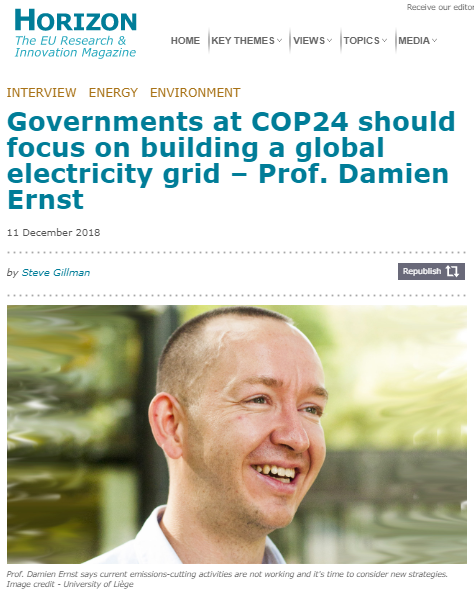 25
More info on the Global Grid:  Global electricity network - Feasibility study
Hit parade of the less expensive new nuclear power plants
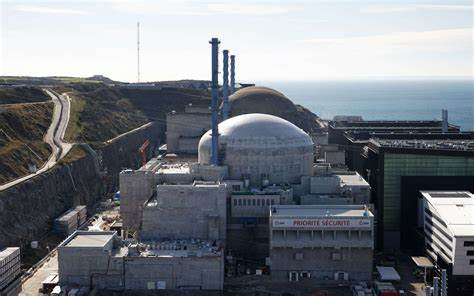 #9 Flamanville
Reactor(s): 1 EPR
Power: 1650 MWe
Price: 12,6G€ 
Construction: 2007-? 
Price per MWe: 7,6 million €/MWe
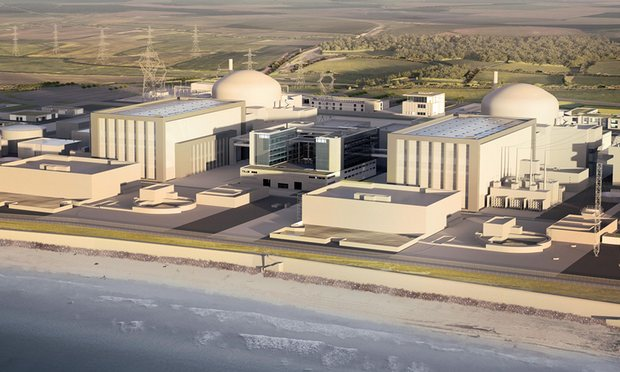 #8 Hinkley Point
Reactor(s): 2 EPR
Power: 2x1650 MWe
Price: 22,5G€ 
Construction: 2018-? 
Price per MWe: 6,8 million €/MWe
26
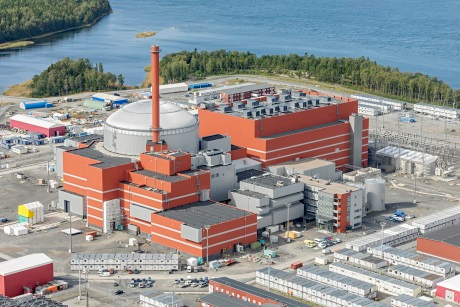 #7 Olkiluoto
Reactor(s): 1 EPR
Power: 1650MWe
Price: 8,5G€ 
Construction: 2005-? 
Price per MWe: 5,2 million €/MWe
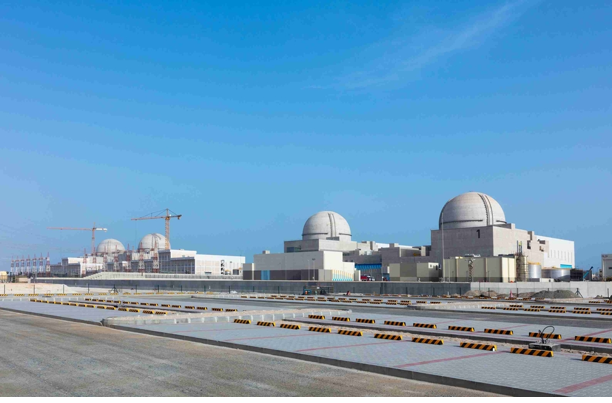 #6 Barakah
Reactor(s): 4 APR-1400 (KEPCO)
Power: 4x1400 MWe
Price: 24,4G€ 
Construction: 2010-? 
Price per MWe: 4,3 million €/MWe
27
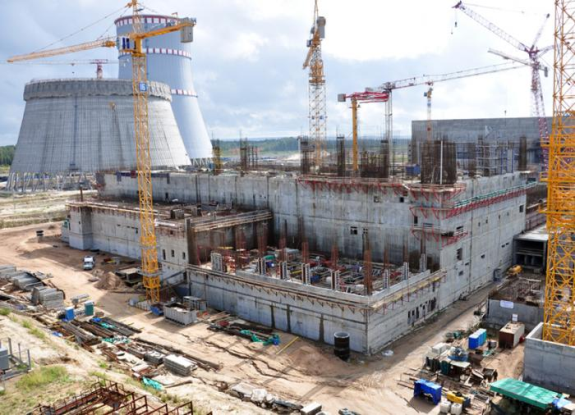 #5 Fuqing
Reactor(s): 2 Hualong 1 (CNNC and CGNPG)
Power: 2x1090 MWe
Price: 5,7G€ 
Construction: 2015-? 
Price per MWe: 3,2 million €/MWe
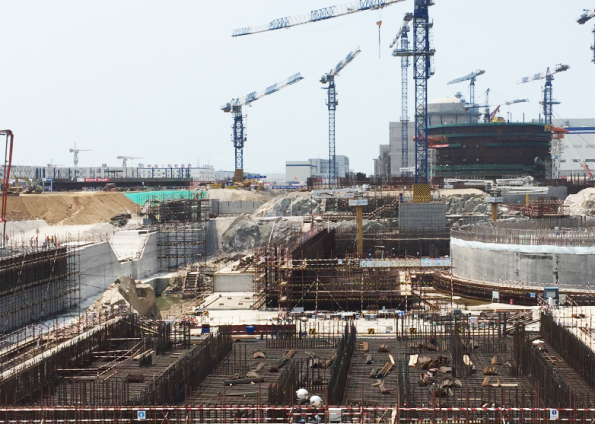 #4 Leningrad
Reactor(s): 2 VVER-1200 (Rosatom)
Power: 2x1085 MWe
Price: 4,9G€ 
Construction: 2008-? 
Price per MWe: 2,8 million €/MWe
28
A low-cost EPR
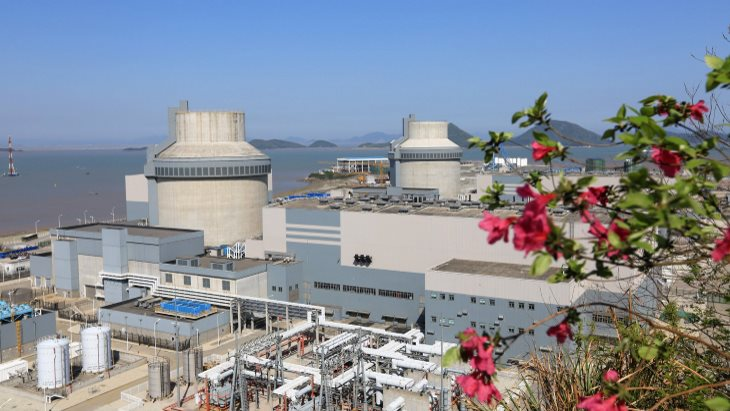 #3 Sanmen
Reactor(s): 2 AP1000 (Westinghouse)
Power: 2x1000 MWe
Price: 5,5G€ 
Construction: 2009-2019 
Price per MWe: 2,75 million €/MWe
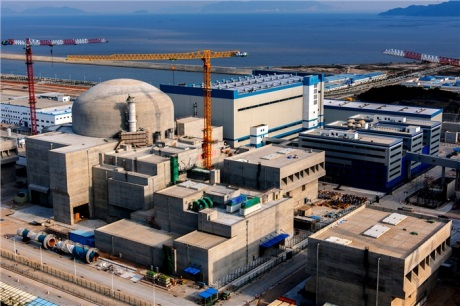 #2 Taishan
Reactor(s): 2 EPR
Power: 2x1650 MWe
Price: 8G€ 
Construction: 2009-2018 
Price per MWe: 2,4 million €/MWe
29
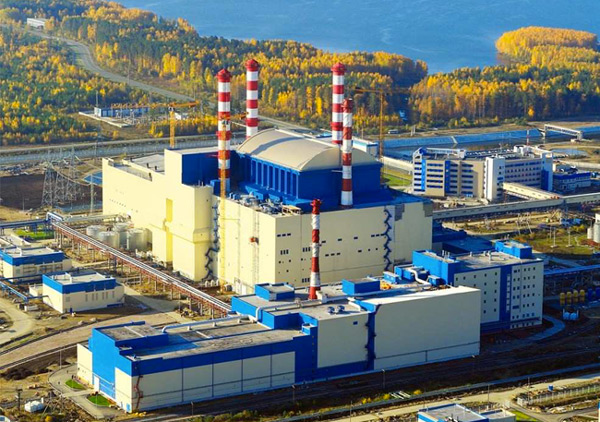 #1 Beloyarsk
Reactor(s): 1 BN-800
Power: 800 MWe
Price: 1,8G€ 
Construction: 2006-2016 
Price per MWe: 2,2 million €/MWe
30
Nuclear energy in €/MWh
31
Source: Projected costs of generating electricity, 2015 Edition, IEA-NEA
Good bye pipelines, hello power lines
Estimation of the price with additional investment in a Global Grid setting
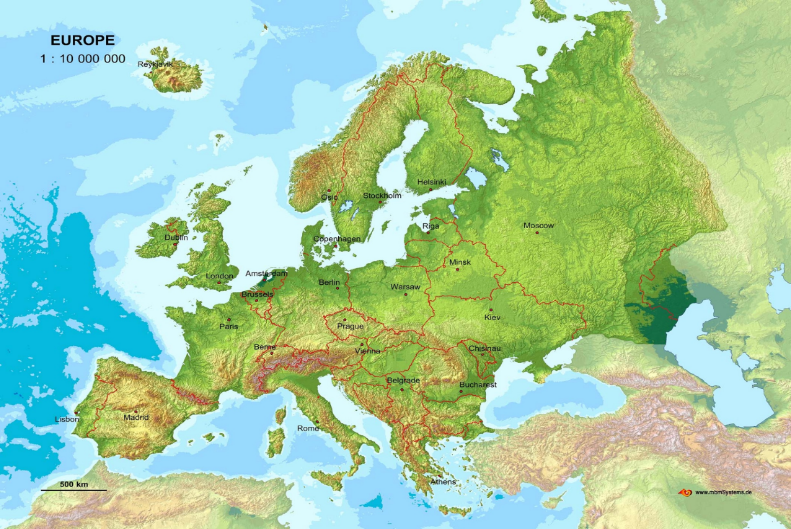 4000km
32
Source: Global electricity network - Feasibility study
I want Sun!
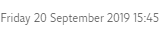 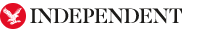 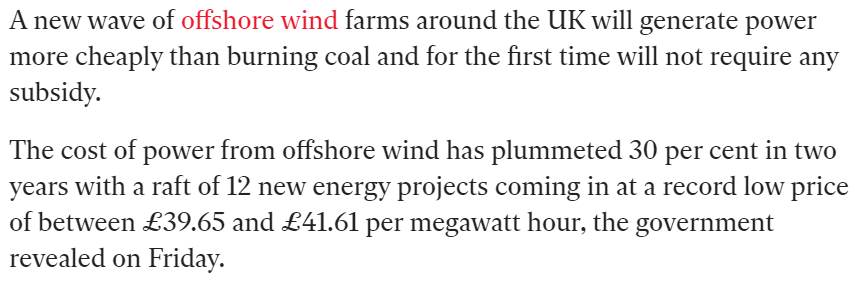 46 €/MWh for 
offshore wind power
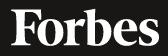 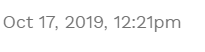 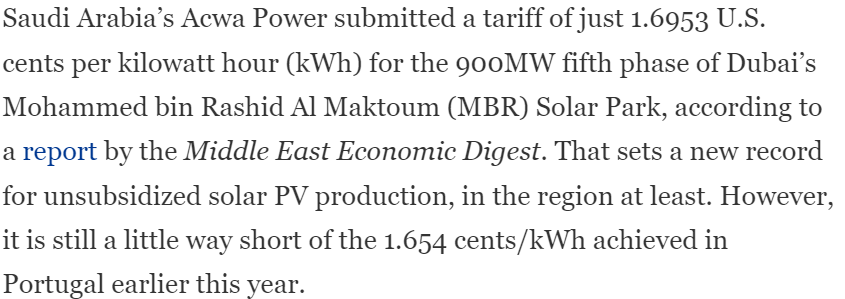 15 €/MWh for 
solar PV
33
Cost of nuclear vs cost renewables: a few thoughts
In €/MWh, solar PV is much cheaper than nuclear power.

Li-Ion batteries: cost of 100 k€/MWh, efficiency 92%, last for ten years at once cycle per day.  Storing 1MWh of solar energy for 24 hours in Saudi Arabia would increase its cost from 15 €/MWh to  15/0.92+100,000/(365*10)=  43.7 €/MWh

In an optimized Global Grid setting, renewable energy is likely to be much cheaper than nuclear power.

In a non Global Grid setting, and in many countries, nuclear can put out of business electrical mixes with gas, storage and renewables.  

A non-zero Weighted Average Cost of Capital (WACC) for nuclear will significantly increase its costs.  

Power-to-gas technologies may further endanger the competitiveness of nuclear power in the future, even without a Global Grid.
34
Three strategies for reducing the cost of nuclear energy
#1 Build more nuclear power plants to move down the learning curve
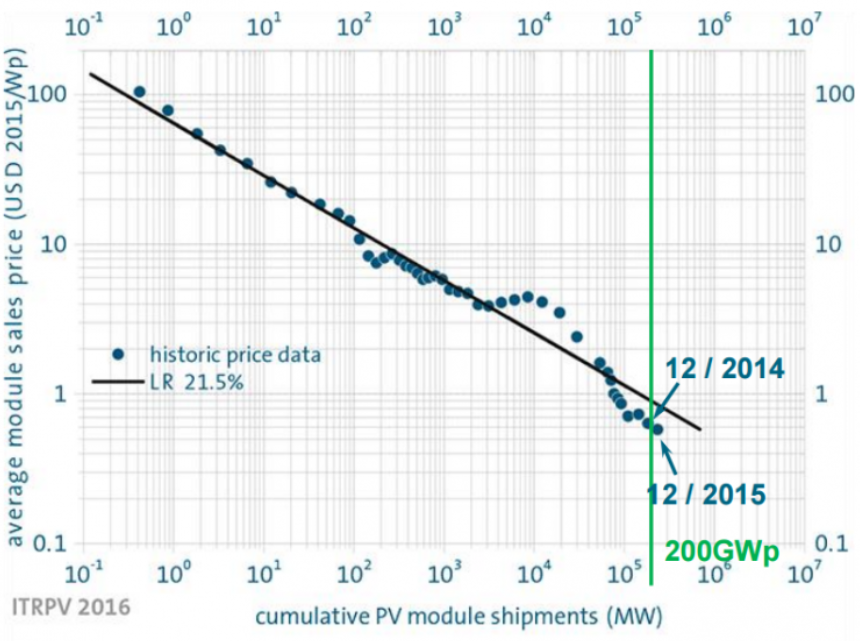 Learning rate for PV around 25% (for each
doubling of capacity, price of PV modules  
has decreased by 25%).
35
May not be that simple to achieve the same success for nuclear power as with PV since.

Due to add-on environmental requirements and labour cost increases, learning rates have become negative after first  being  positive.

Example: In the US, pre-reversal learning rates were around 24%. After 32 GW of cumulative global capacity (1967), they went down to minus 102%.
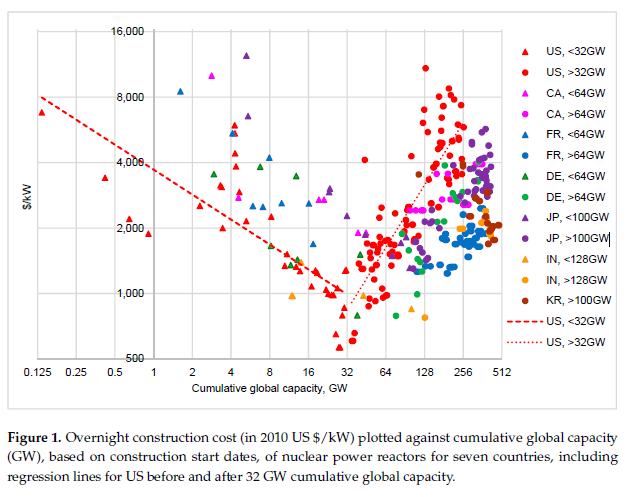 36
Source: Nuclear Power Learning and Deployment Rates; Disruption and Global Benefits Forgone
#2 Innovate3
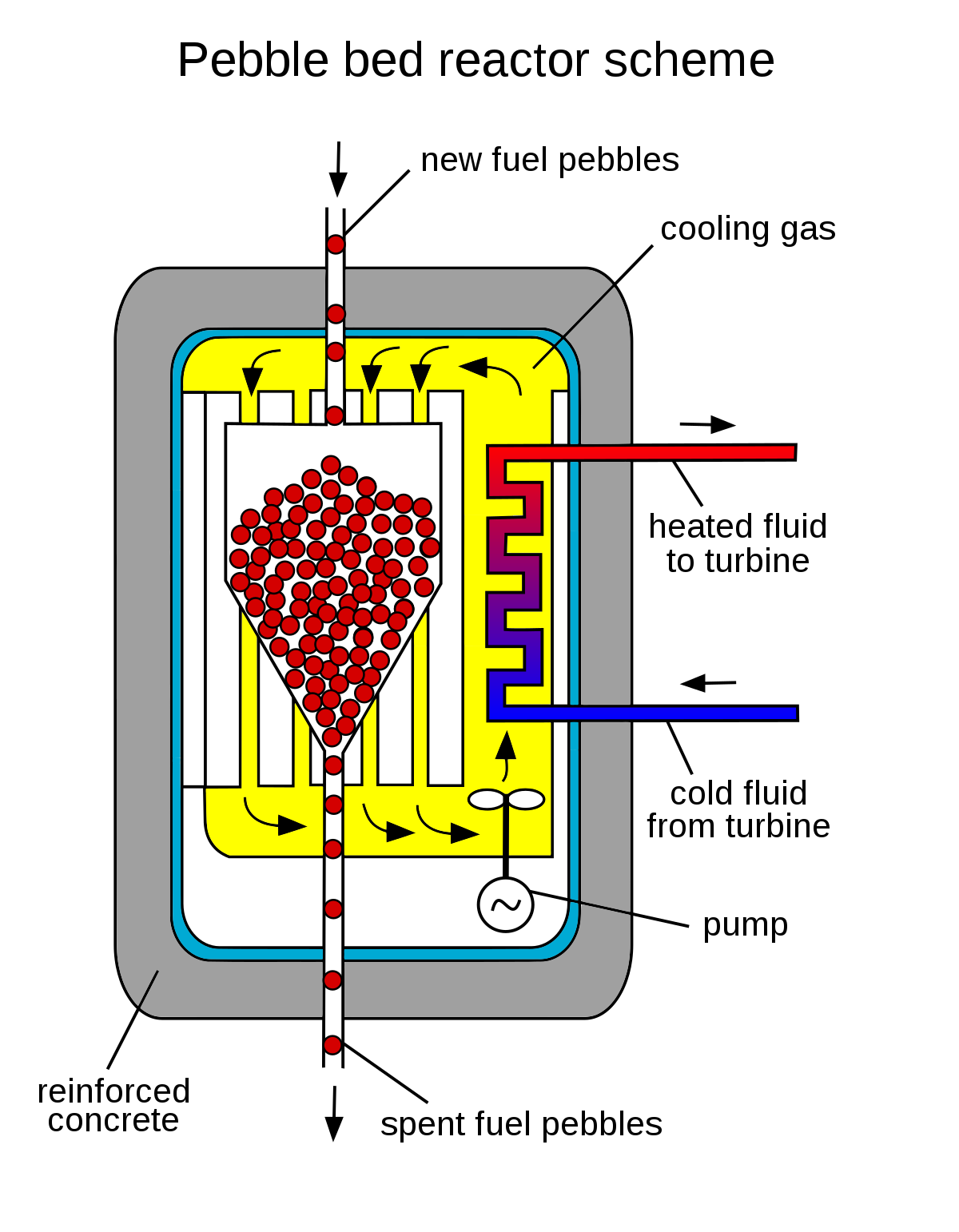 The pebble bed generator: a good example of innovation.
Can work at higher temperature, as cooled by gas. Better efficiency. 
Intrinsically safe (doppler broadening effect to decrease  reactor power as fuel temperature increases; reactor cooled by an inert and fireproof  gas; convection of the gas driven by the heat ensures passive cooling; pebbles are composed of TRISO particles that can withstand extreme temperatures which are well beyond the threshold of current nuclear fuels). 
Fuel replacement is continuous.
37
Source: https://en.wikipedia.org/wiki/Pebble-bed_reactor
#2 Innovate4
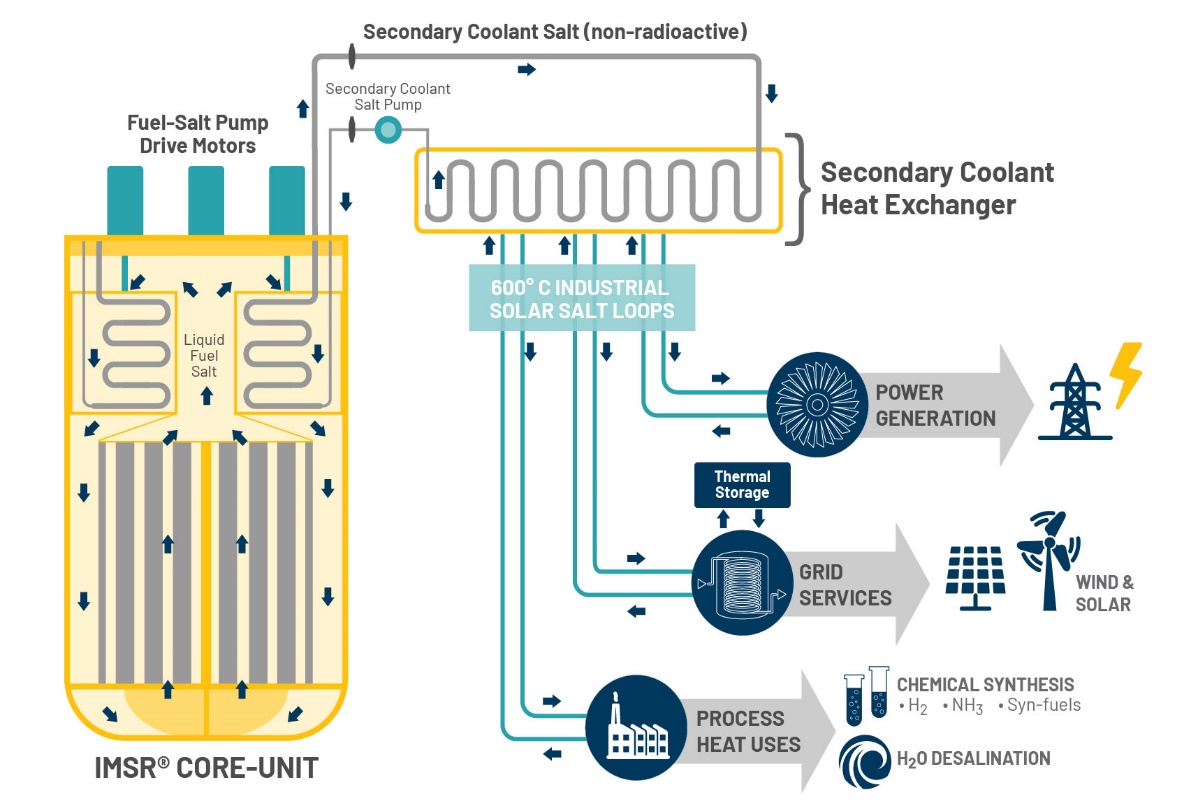 Molten Salt reactors offer even greater perspectives:
Intrinsically safe (near atmospheric pressure, doppler broadening effect, high boiling point, fission products chemically bound to coolant, unlimited air cooling…). 
Waste burner capabilities: Reduction of spent fuel inventory through fast-spectrum neutrons.
Source: https://www.terrestrialenergy.com/
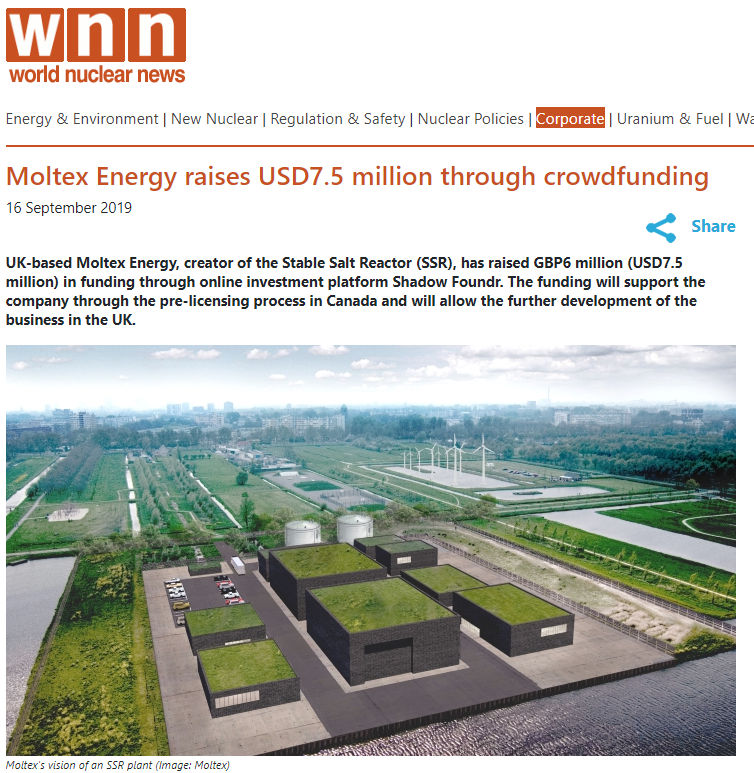 Apprenez à prononcer
And people believe in the potential of molten salt reactors: Moltex ... the first nuclear company to raise funds thanks to public crowdfunding !!!
And people believe in the potential of molten salt reactors: Moltex the first nuclear company to raise funds thanks to public crowdfunding!
39
Source: http://world-nuclear-news.org/Articles/Moltex-Energy-raises-USD7-5-million-through-crowdf
#3 Valorise lost heat
Easier to valorise heat from Small Modular Reactors (SMRs) than than large ones since it is difficult to transport heat over long distances. 


SMRs may offer a great solution to decarbonize heating. 

 
Small Modular Reactors can also help reduce the costs of nuclear power.
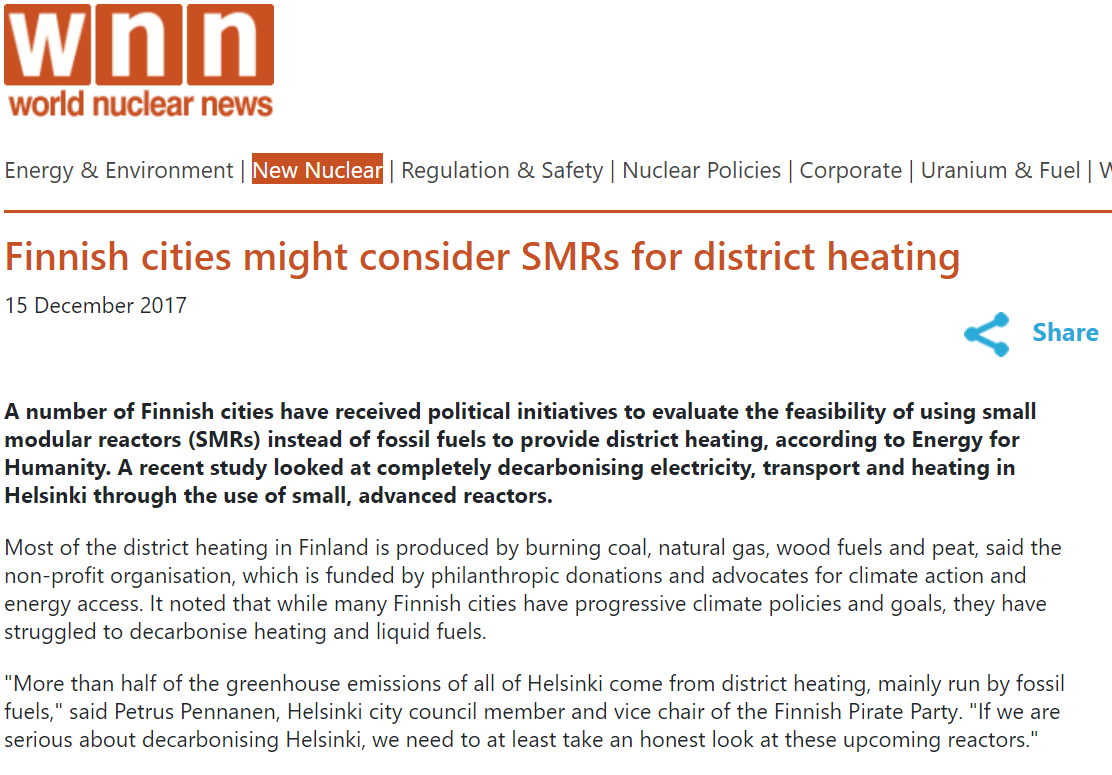 40
Using this heat for CO2 capture
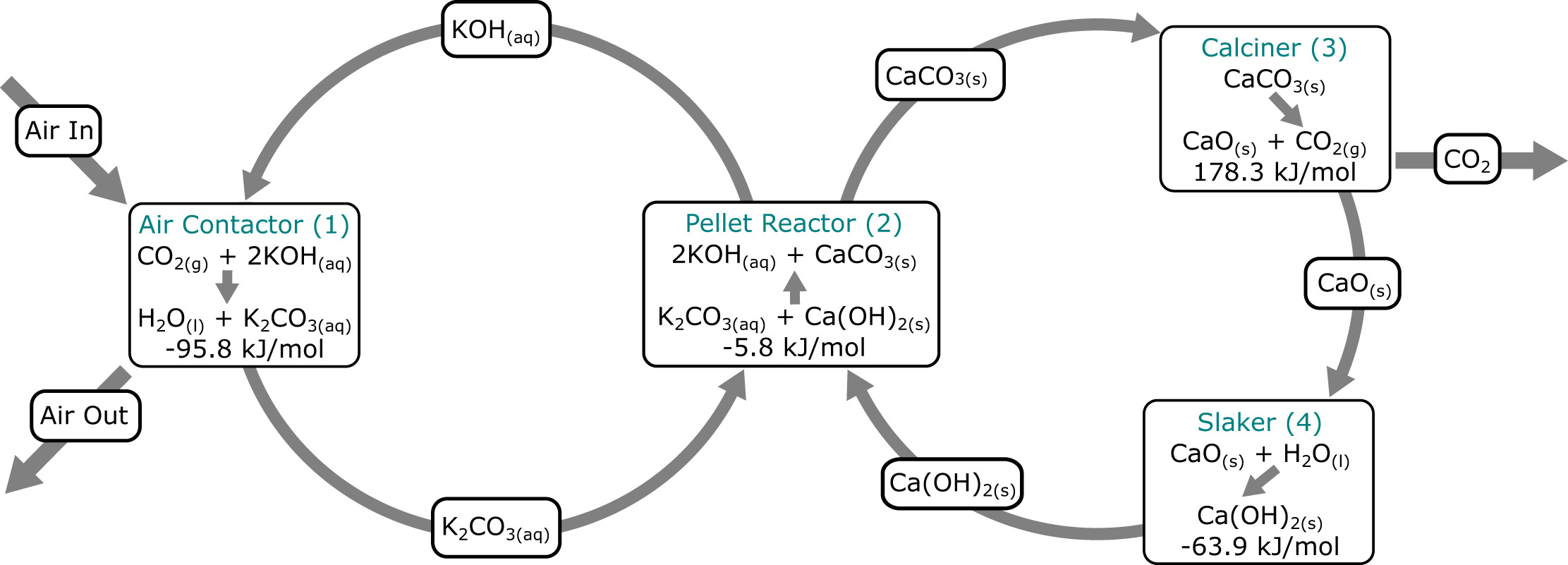 Process commercialized by Carbon Engineering for capturing CO2. Air leaves with a CO2   concentration of around 110 ppm. Energy required per ton of CO2   captured and compressed at 150 bars: around 1.4 MWh of heat (at a temperature of more than 600 °C for the calciner – provided now by burning natural gas) and 0.4 MWh of electricity.
41
Source: https://carbonengineering.com/
What can be done with this CO2?
Storing CO2 underground. 

Synthesize green fossil fuels using green hydrogen produced from water electrolysis with green energy. Example: the Sabatier reaction for producing CH4



3. Transform CO2 into graphite (pure coal) using, for example, the Bosch reaction, and building a mountain of coal. 

High-temperature heat input can help optimise Solutions 2. and 3.
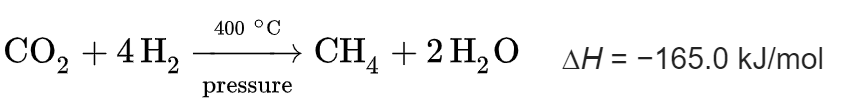 42
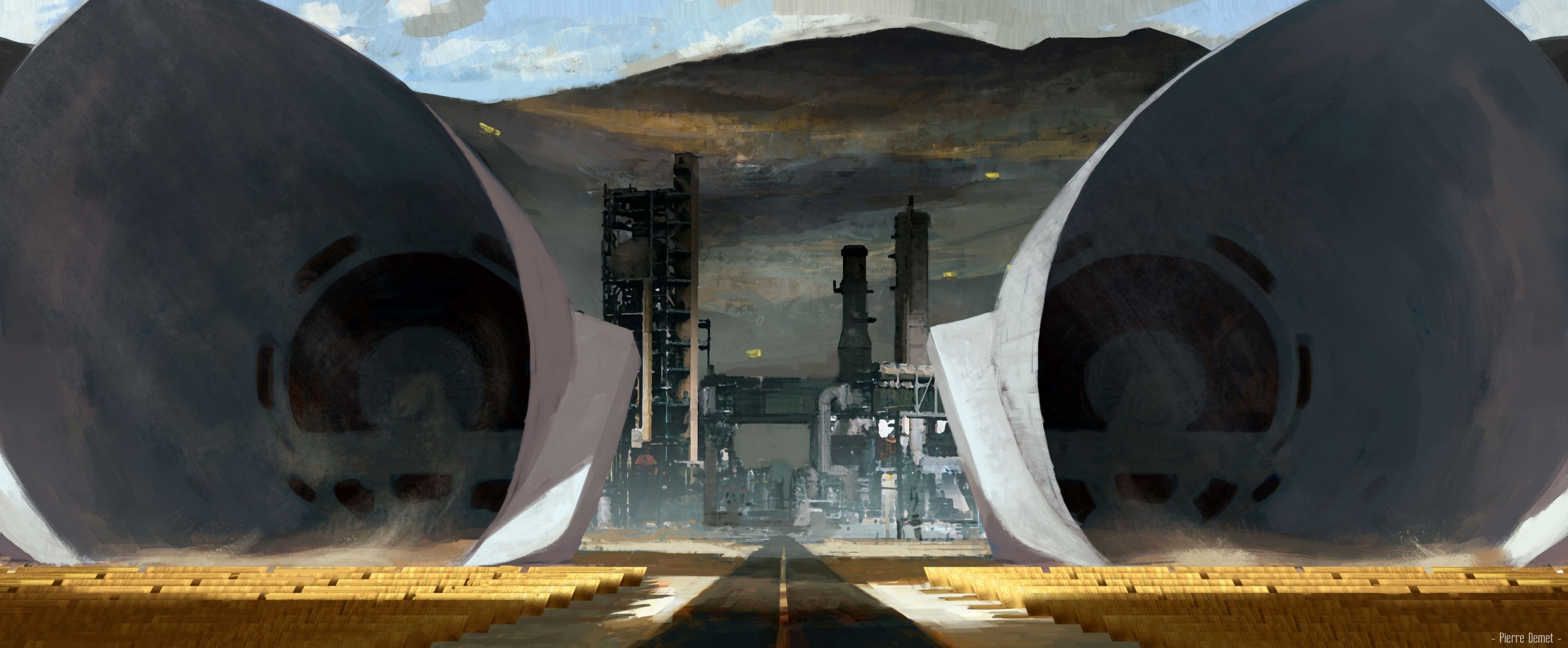 43
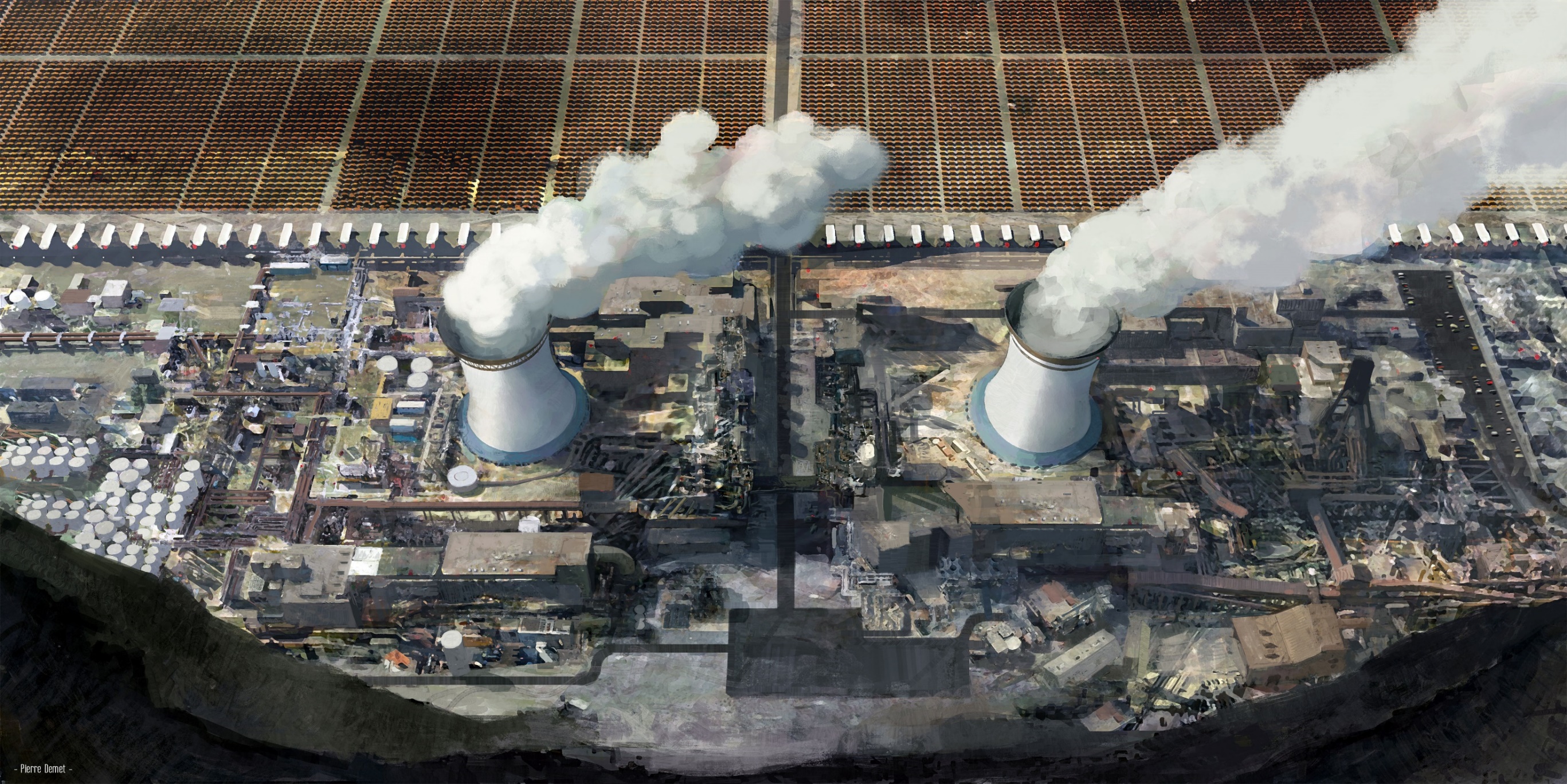 44
Energy needed to return to 280 ppm of CO2
45
Burning this coal if one day the Earth is cooling down again
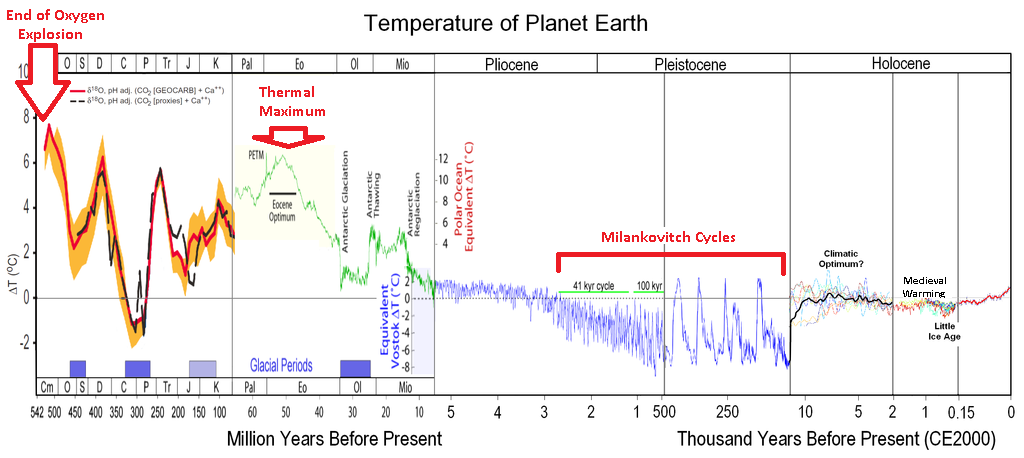 46
Source: 4.5 Billion Years of the Earth’s Temperature
Raw materials for generating CO2-free energy
« Dig, baby, dig »
47
Source: Matières premières et énergie: les enjeux de demain, Olivier Vidal
How much raw material do we need every year to go 100% solar-, wind- or nuclear-powered? The answer:
World consumption in 2017 in millions of tons
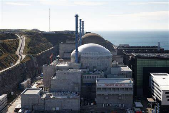 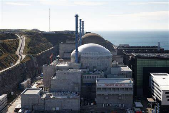 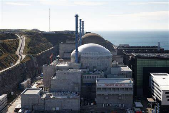 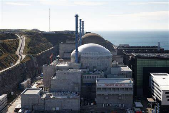 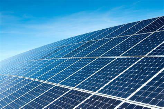 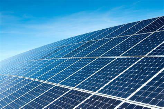 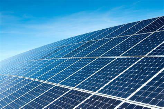 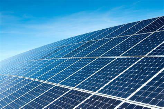 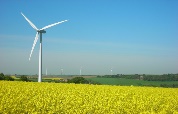 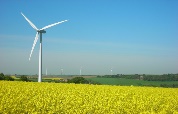 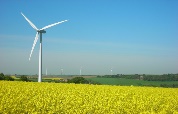 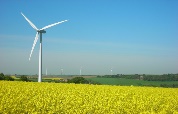 Data: Load factor for PV = 0.2, Wind=0.3, Nuclear = 0.9. Lifetime (in years) PV= 30, Wind = 25, Nuclear = 60.
48
Moving mountains, literally
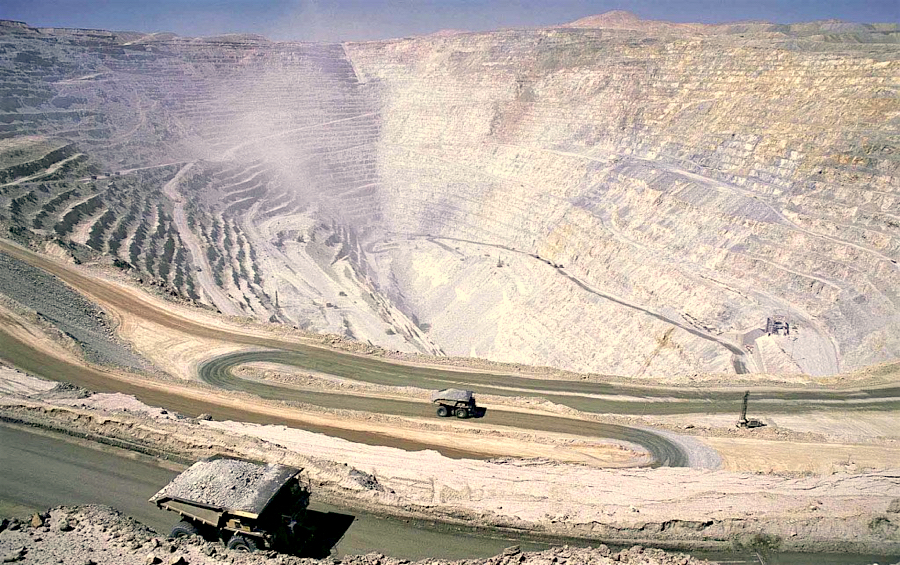 Chuquicamata copper mine (Chile).
Production in 2018: 321 kt.
: 32 Chuquicamata mines
	
	: 21 Chuquicamata mines

	: <1 Chuquicamata mine
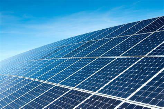 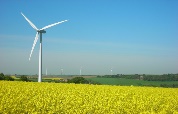 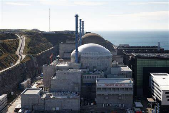 49
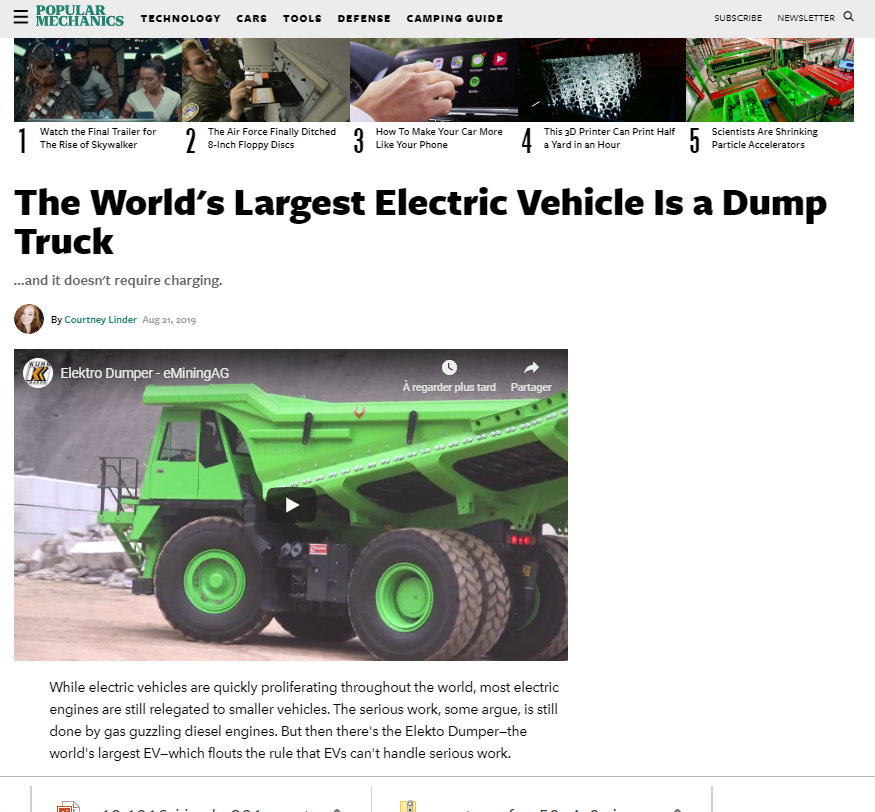 Is extracting raw materials an environmental problem if the mining industry goes green?
50
Handling nuclear waste: The standard approach
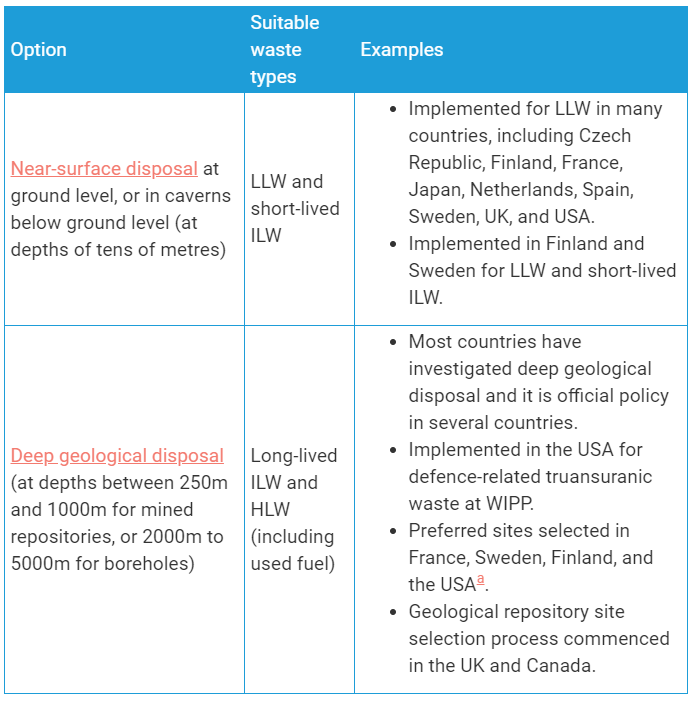 LLW: Low-level radioactive waste
ILW: Intermediate-level radioactive waste
HLW: High-level radioactive waste
This is highly controversial.

The amount of HLW could be greatly reduced by reprocessing spent fuel and burning minor actinides in fast-neutron reactors (full nuclear cycle).

Reprocessing may, however, increase the volume of radioactive material due to contamination.
51
Low-level surface disposal in Dessel (Belgium)
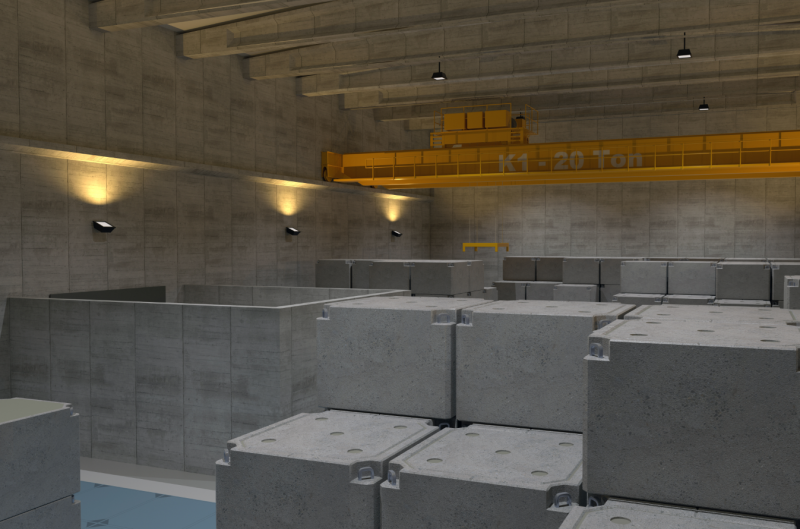 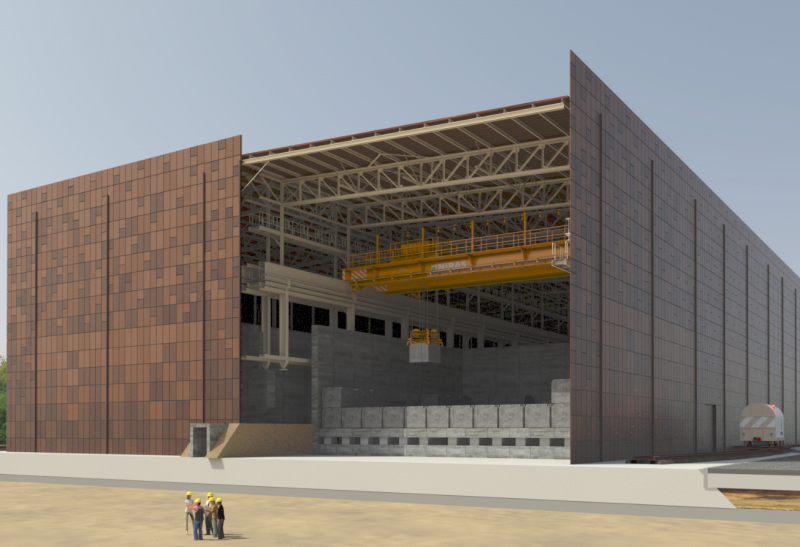 Concrete monolith for storing low-level radioactive waste. Artist representation.
52
Deep geological disposal in Onkalo (Finland)
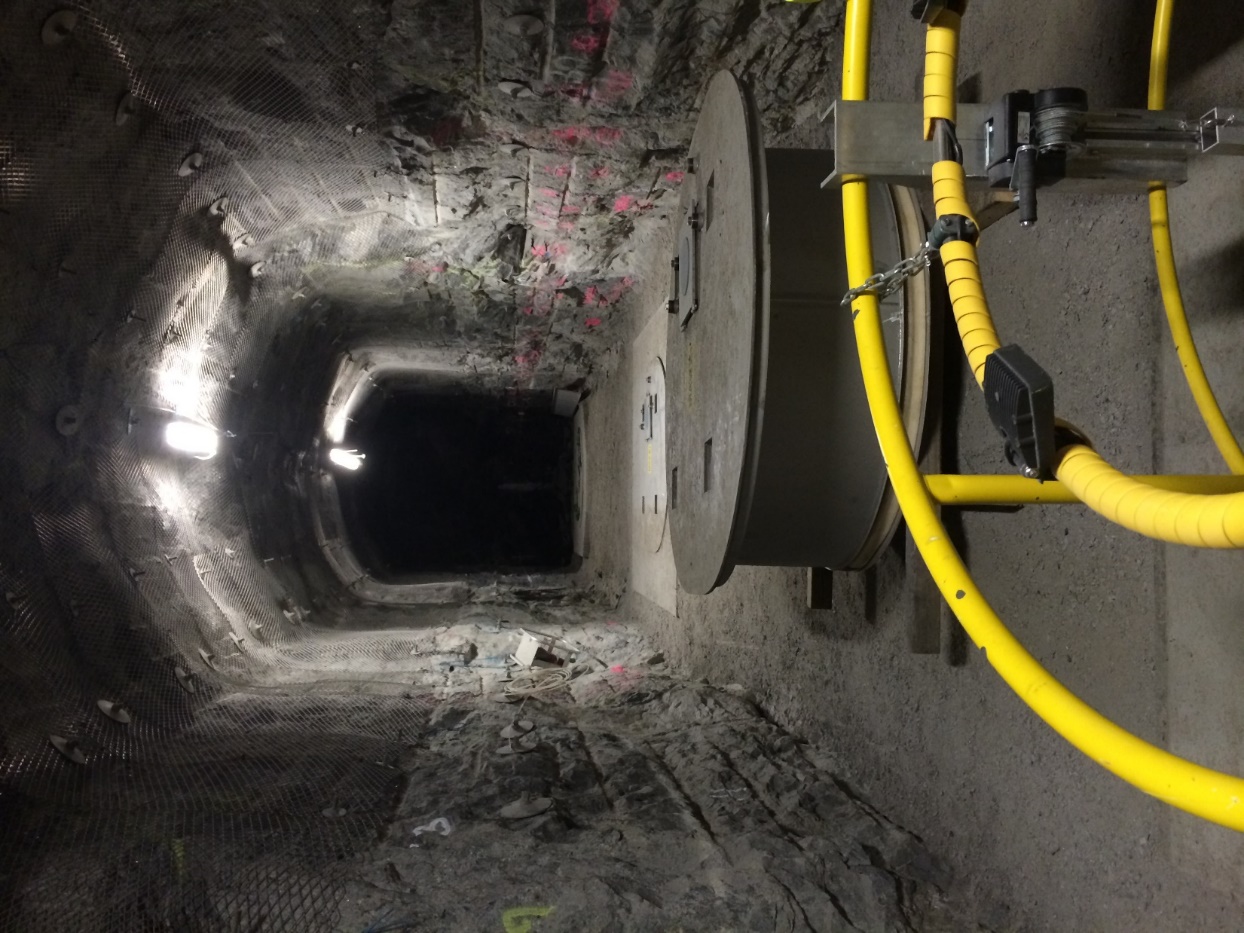 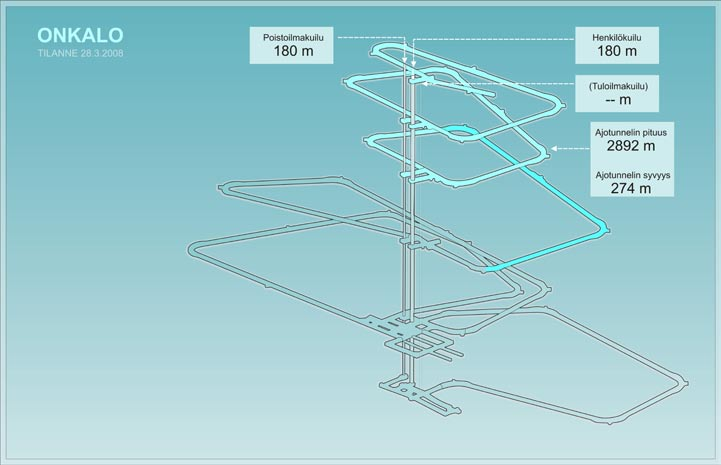 53
Sending long-lived radioactive waste to the Moon
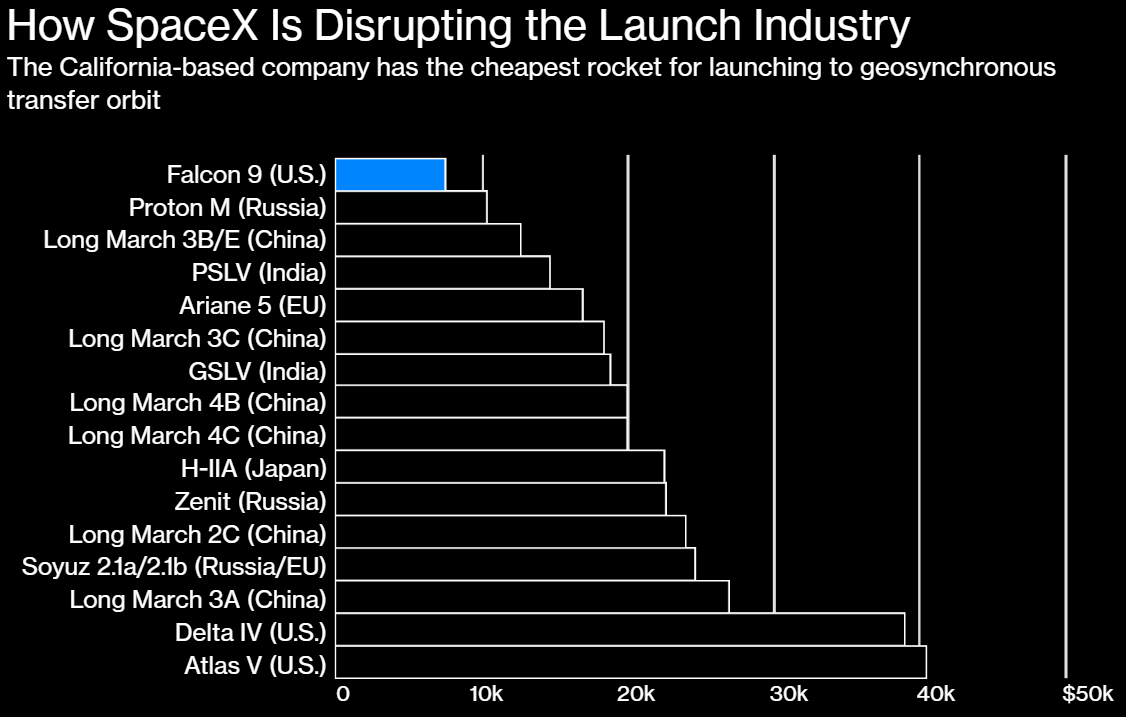 The space industry is changing. We are entering the era of cheap  space  travel thanks to private entrepreneurs.

Reliability of rockets will improve and will drop dramatically.

Going to the Moon may soon become as common as crossing the Atlantic was a century ago.
Cost per kg sent into a geosynchronous transfer orbit.
54
Source: The New Rockets Racing to Make Space Affordable
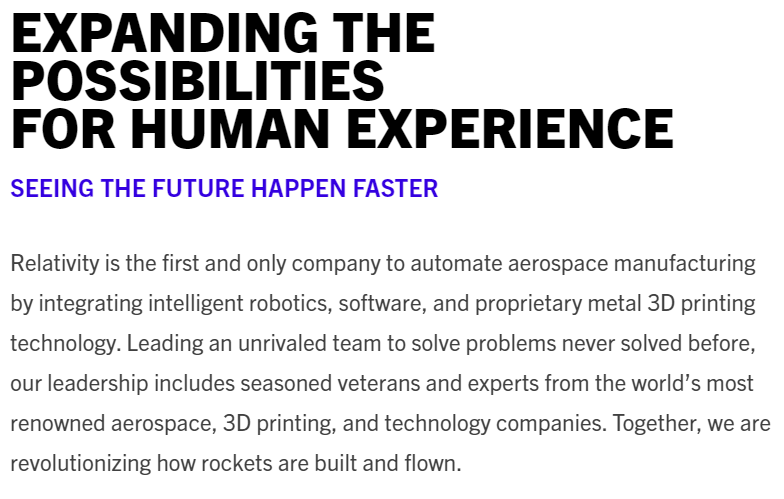 55
See the video on Youtube: https://www.youtube.com/watch?v=Ff1kTF9Zv3Y
Energy spent sending nuclear waste to the moon versus energy generated by the uranium
We assume that the nuclear fuel cycle is limited to the production of MOX. From the 150 tons of uranium ore needed yearly for an EPR, only around 25 tons of  enriched uranium enters the nuclear fuel cycle. We assume we want to send this amount to the moon. The EPR produces 13,008,600 MWh with this uranium.

Saturn V could send 40 tons to the Moon, consuming around 4000 MWh of fuel per launch. 

Energy for sending 25 tons of waste to the Moon is 5203 less than the energy generated yearly by the EPR => From a standalone energy point of view, sending waste to the Moon is feasible.
56
Source: How do the Saturn V and other rockets compare with various nuclear bombs in terms of power, force, and energy?
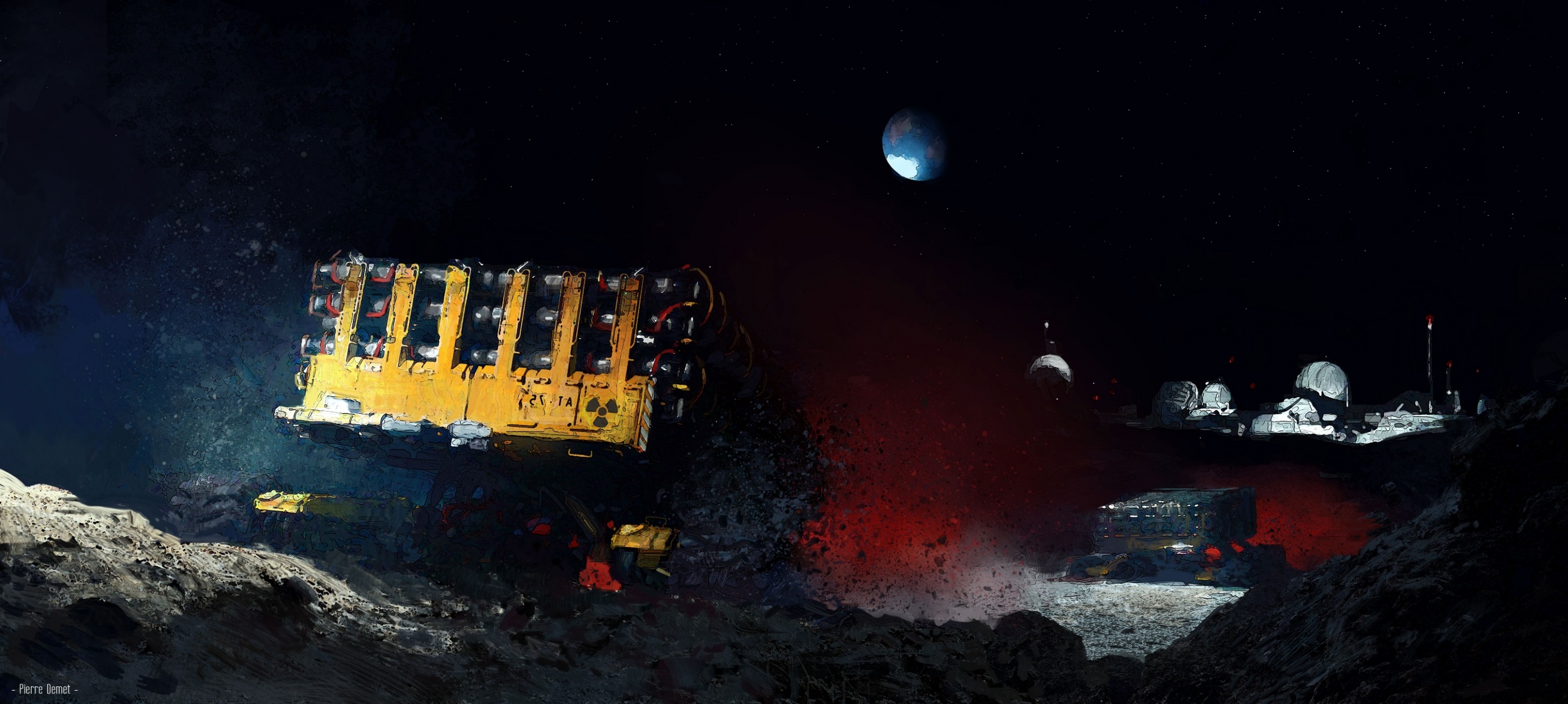 57
Running out of renewable energy
Over the last 30 years, global energy consumption has grown at an average 2% per year. 

The potential of renewable energy is limited. Limitations are induced also by land-use competition, and acceptance, together with resource quality and perhaps also remoteness.

For wind energy resources, the theoretical maximum  is somewhere between     157,000 TWh  and 594,000 TWh. Some authors predict that it could be as little as 9000 TWh in pratice. 

Potential for solar energy is orders of magnitude higher, especially if solar PV can be harvested on oceans.
58
Source: Quantifying a realistic, worldwide wind and solar electricity supply ;  Global Available Wind Energy with Physical and Energy Return on Investment Constraints
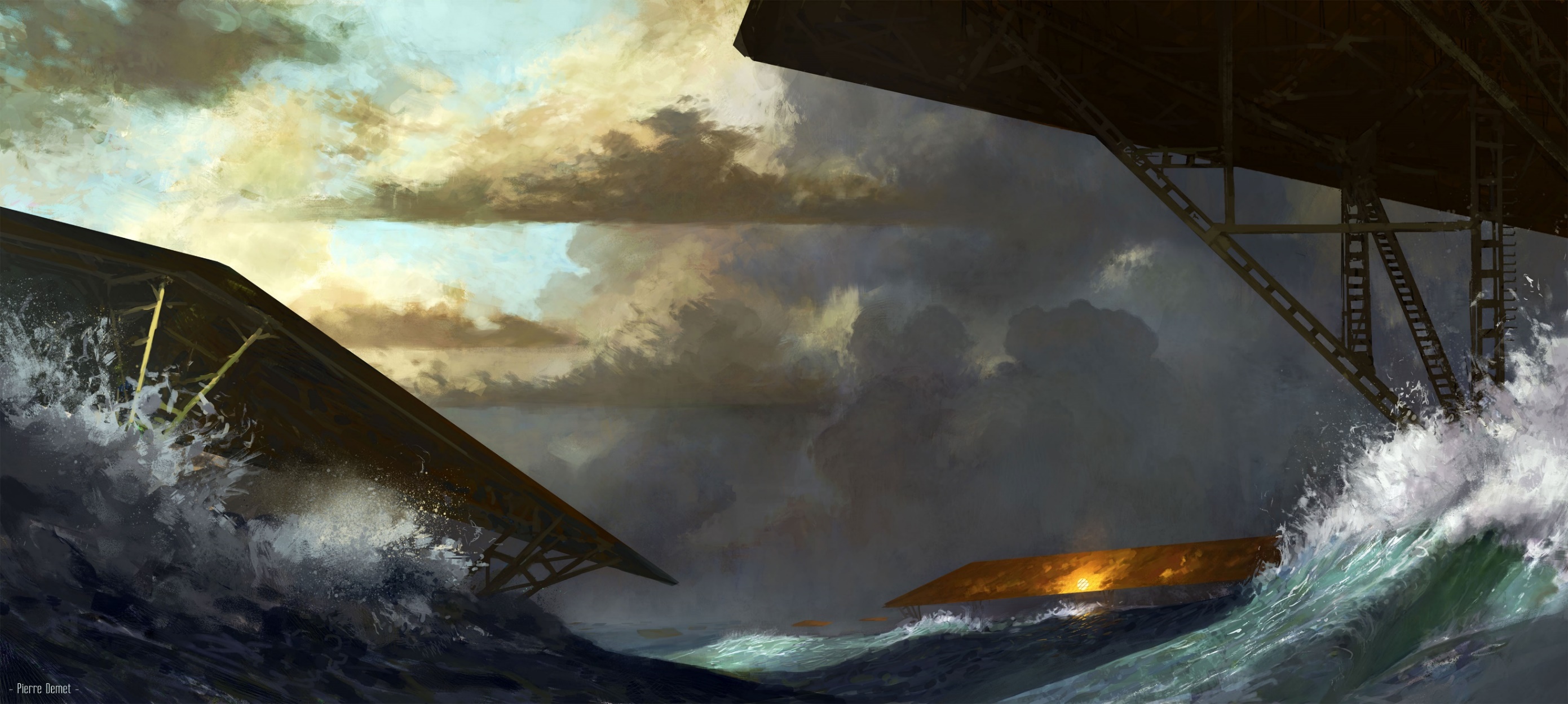 59
Covering the equivalent of Africa with PV panels
60
Fusion to the rescue?
The deuterium-deuterium reaction:
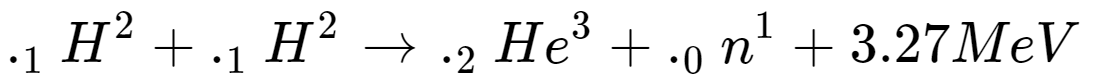 61
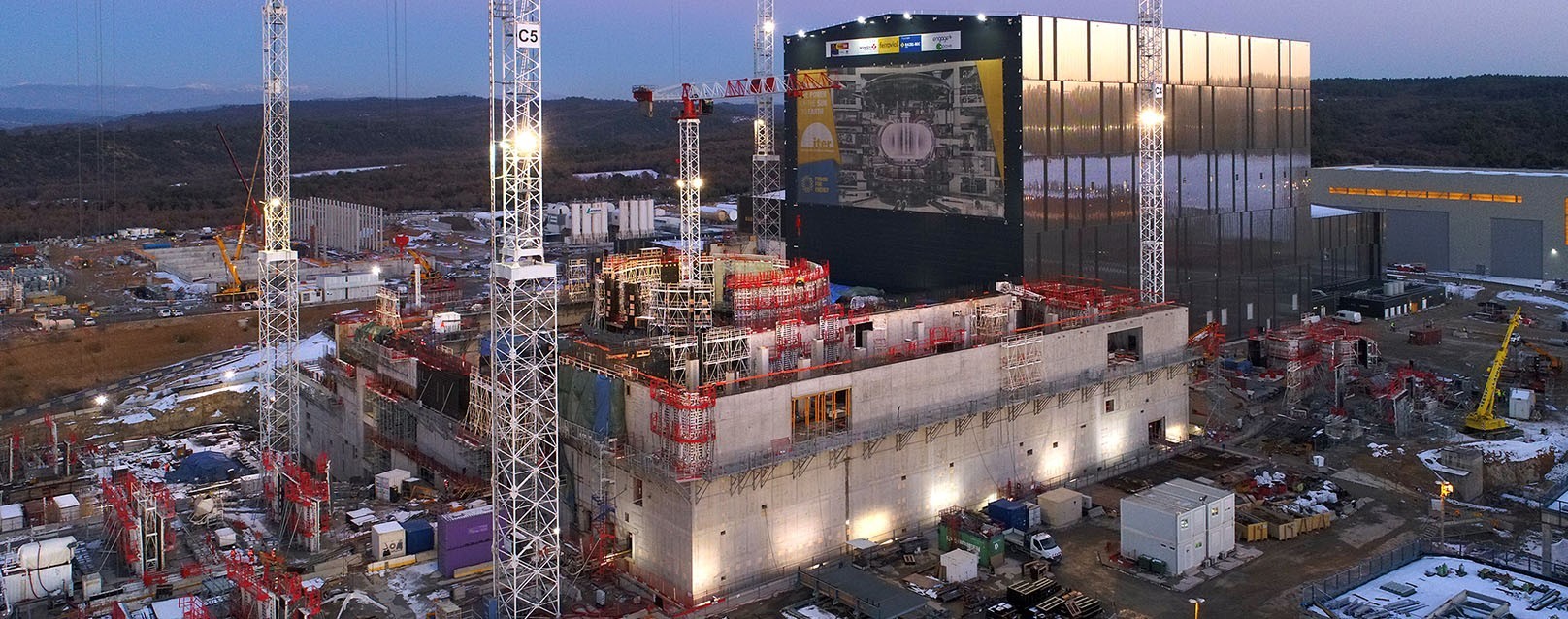 Construction site of ITER (International Thermonuclear Experimental Reactor)
Final word: By the time human civilization reaches a level of energy consumption equivalent to the renewable energy potential of the Earth, it may have also reached a level of technological development that allows technical solutions other than fusion to generate additional energy.
62
Kardachev type I-II civilization
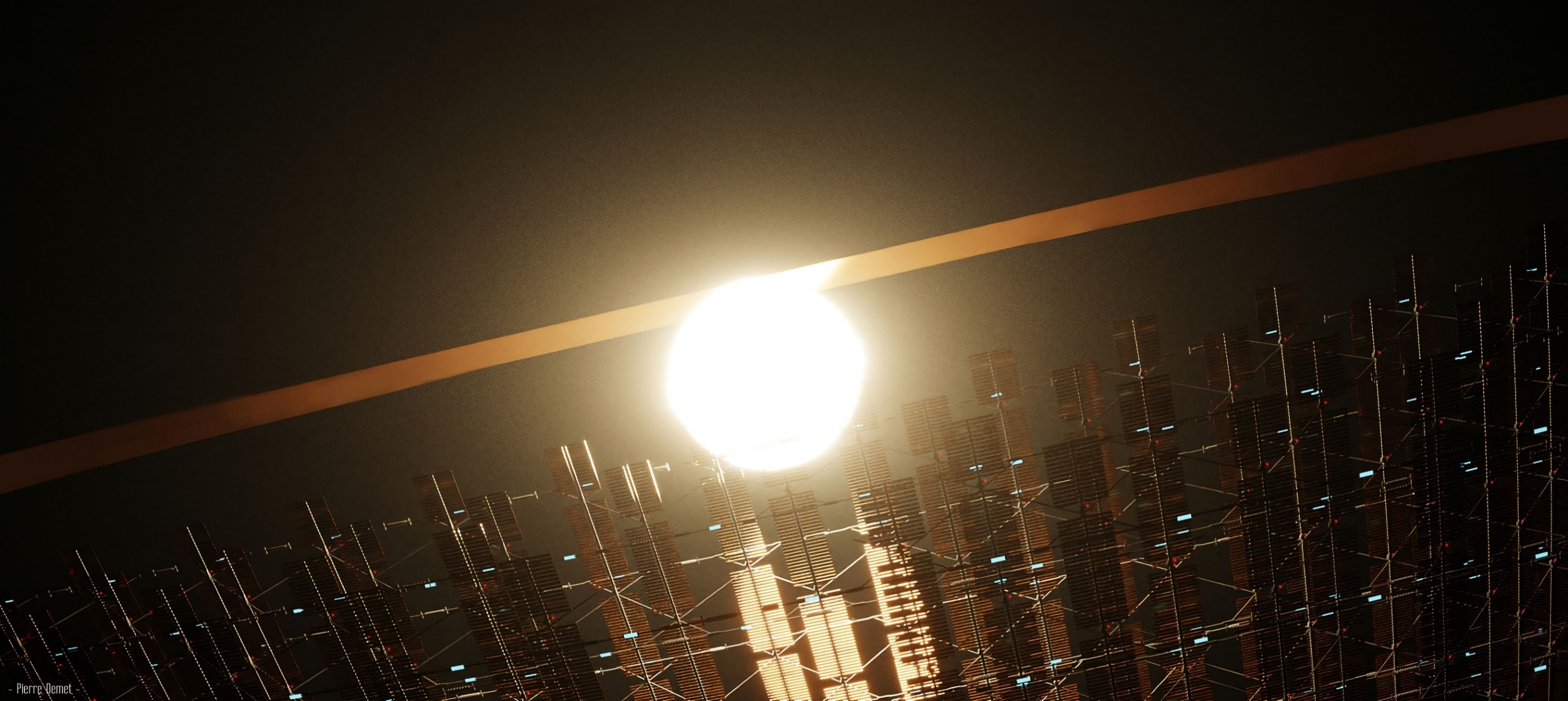 63